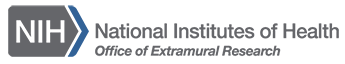 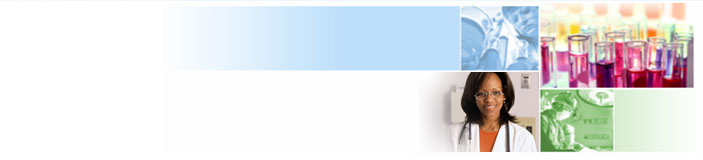 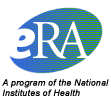 NIH eRA Workshop:Grant Application Preparation & Submission
October 2018

electronic Research Administration (eRA)
OER, OD, National Institutes of Health
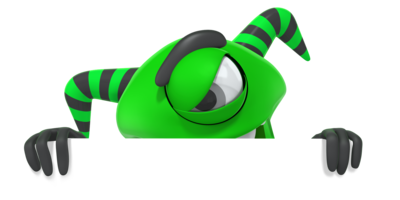 San Francisco, CA
Your Workshop Team
2
Sheri Cummins
Office of Extramural Research (OER) Communications & Outreach Chief, Grants Information
cumminss@od.nih.gov  
Laurie Roman
Electronic Research Administration (eRA)Customer Relationship Manager
laura.roman@nih.gov
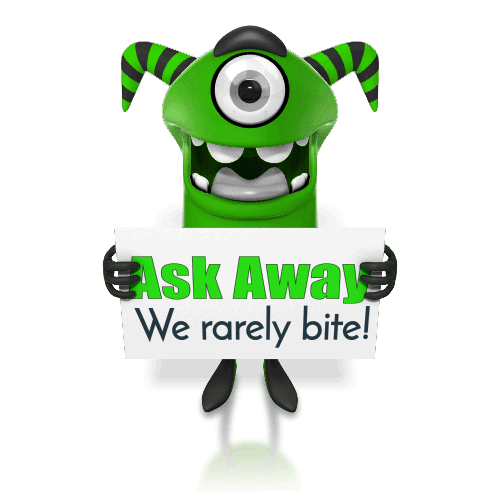 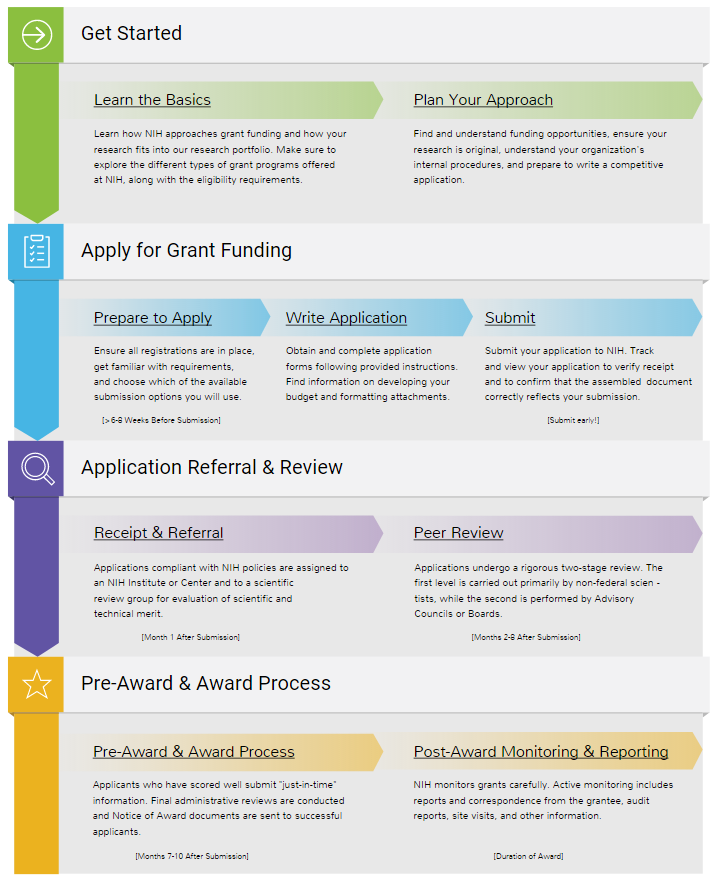 Today’s Topics
3
Prepare to Apply
Systems & Roles
Registrations
Understanding Funding Opportunity Announcements
Explore a sample FOA
Types of Applications
Submission Options
Software
Submission Policies
Sample scenarios
Application Process Step-by-step
Avoid the “gotchas” activity
Finding Help & Resources
Wrap-up
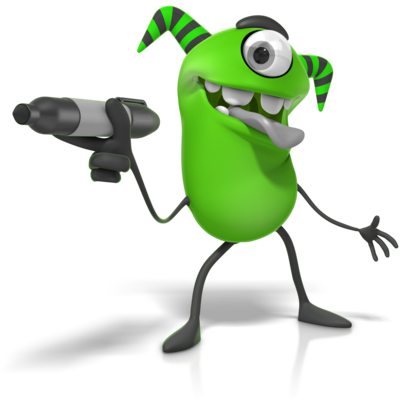 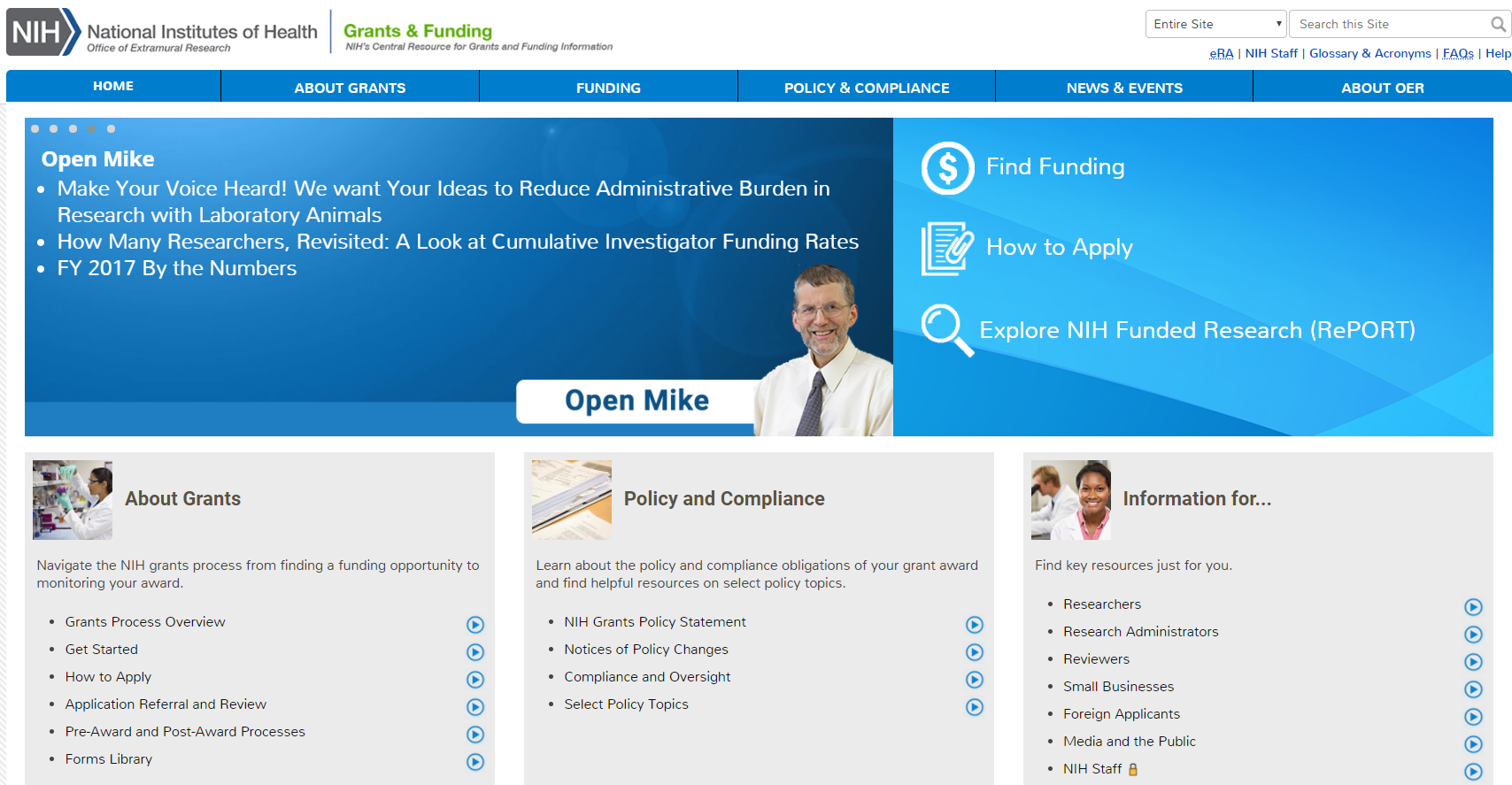 NIH Grants & Funding
How to Apply- Application Guide
4
https://grants.nih.gov
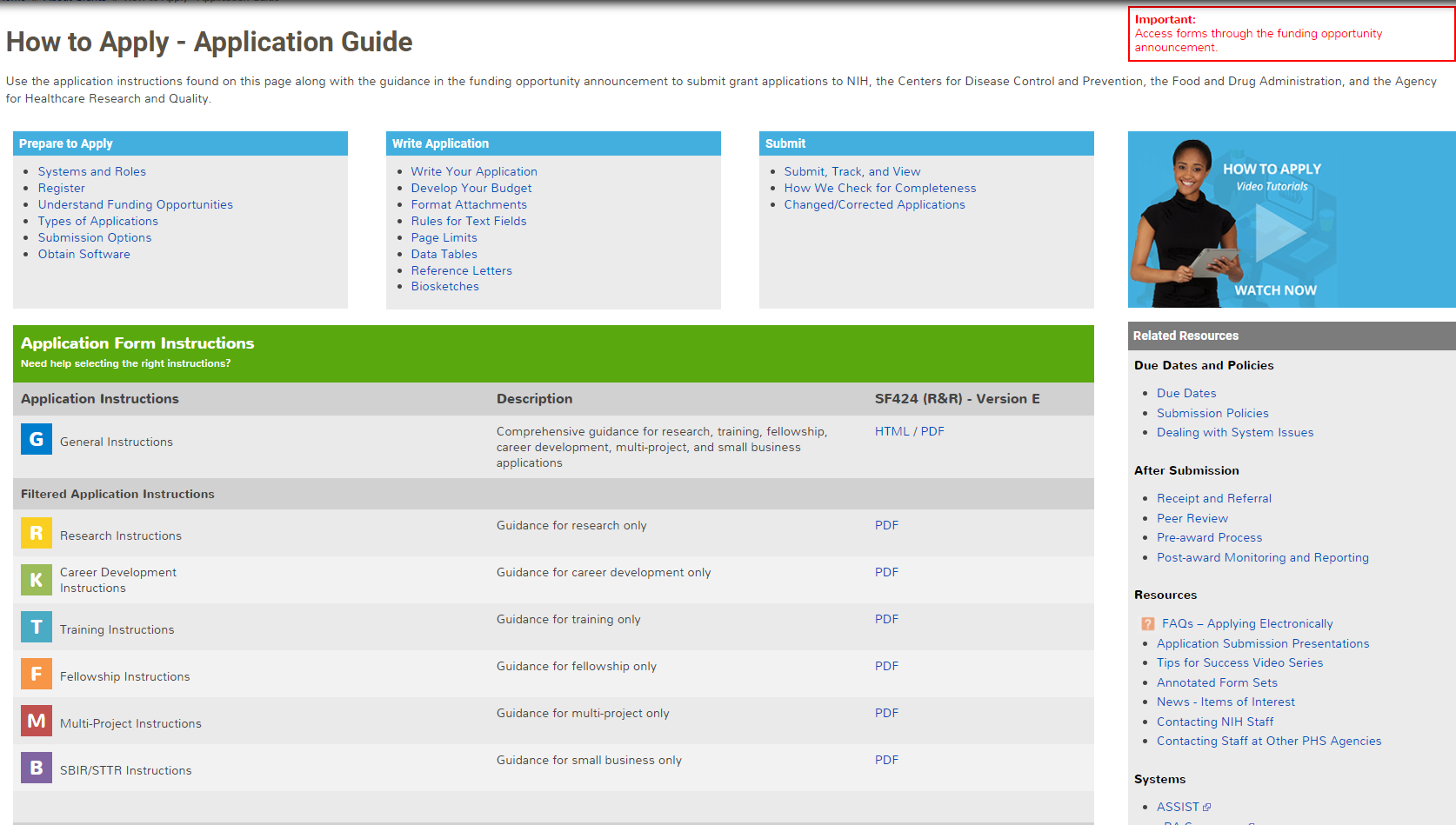 How to Apply – Application Guide
General Application Process Information
Resources
Form Instructions
5
Before Jumping Into the Application Process, Let’s Cover Some Basics
6
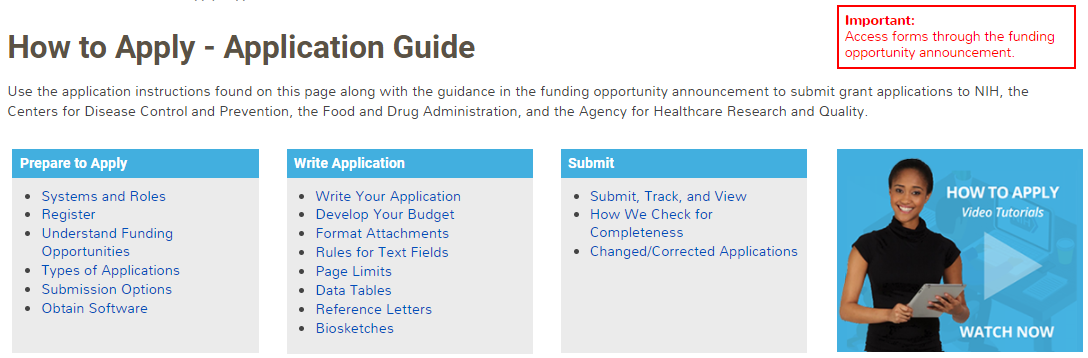 Understand Key Systems & Roles
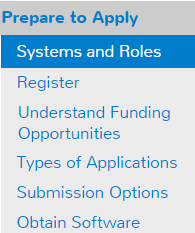 7
Grants.gov
eRA Commons
E-Business Point of Contact (EBiz POC)
Authorized Organization Representative (AOR)
Signing Official (SO)
Principal Investigator (PI)
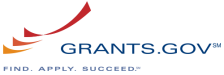 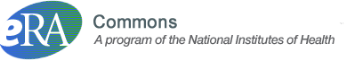 https://grants.nih.gov/grants/how-to-apply-application-guide/prepare-to-apply-and-register/key-systems-and-roles.htm
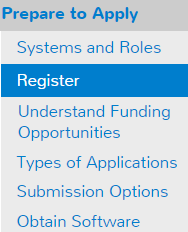 Organization Registration
8
Your organization must be registered in multiple systems to submit. Start early – can take 6 weeks!
DUNS – provides unique organization identifier
SAM (System for Award Management) – needed to do business with government
Requires annual renewal
Grants.gov – required to submit grants
eRA Commons – required to do business with NIH
SBA (Small Business Administration) – requiredfor SBIR/STTR applications
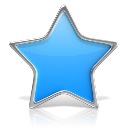 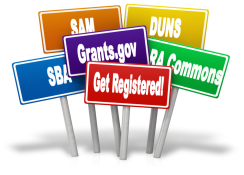 https://grants.nih.gov/grants/how-to-apply-application-guide/prepare-to-apply-and-register/registration/org-representative-registration.htm
Visibility of SAM Registration Status in ASSIST
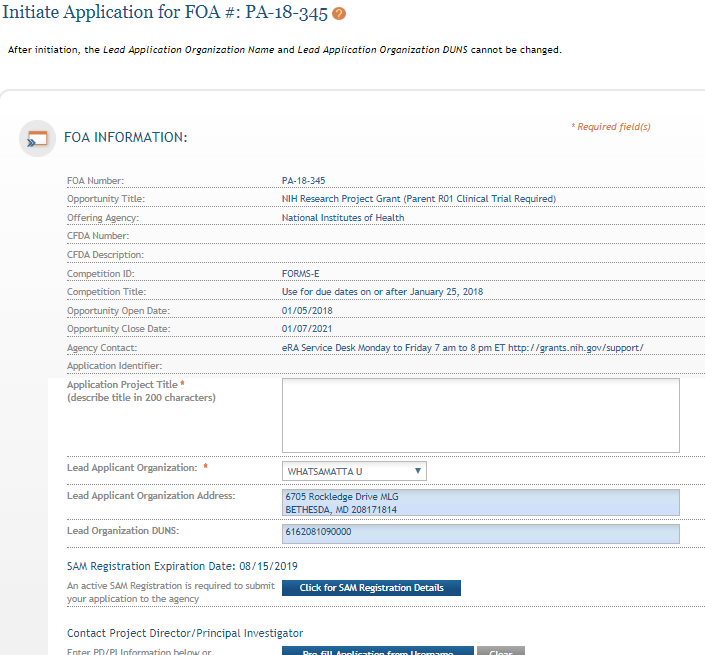 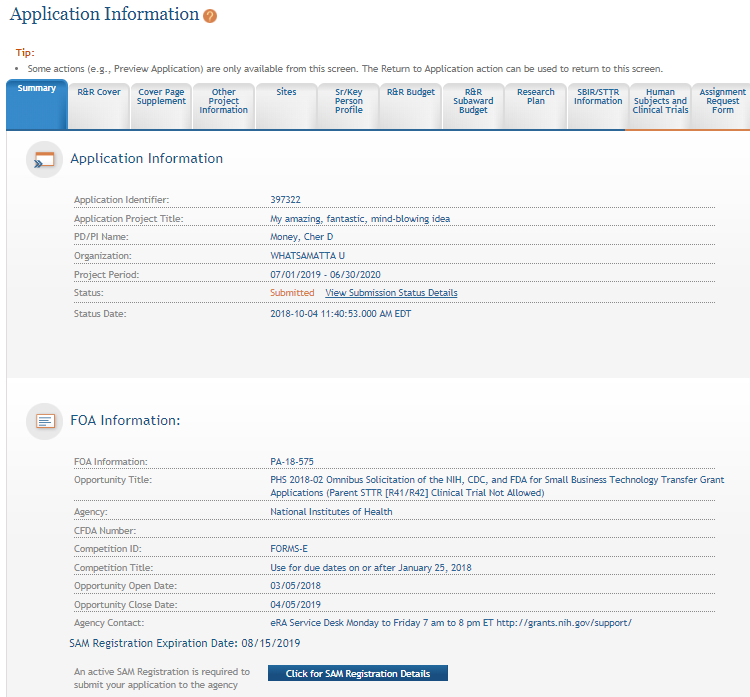 Application Information Screen
Initiate Screen
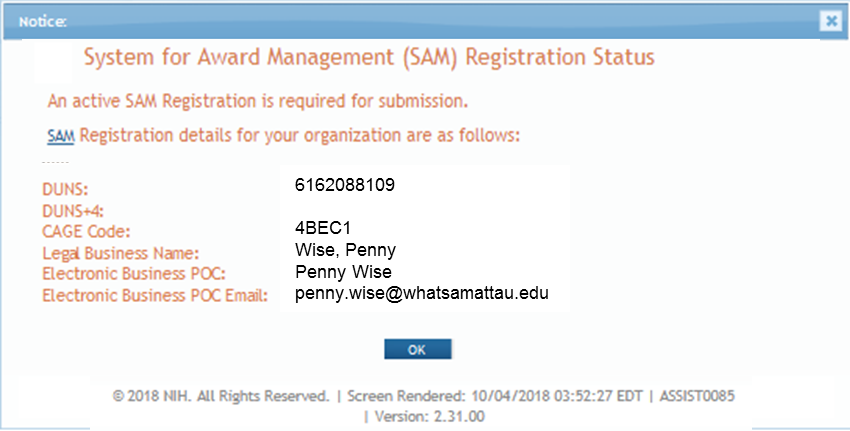 9
Visibility of SAM Registration Status in eRA Commons
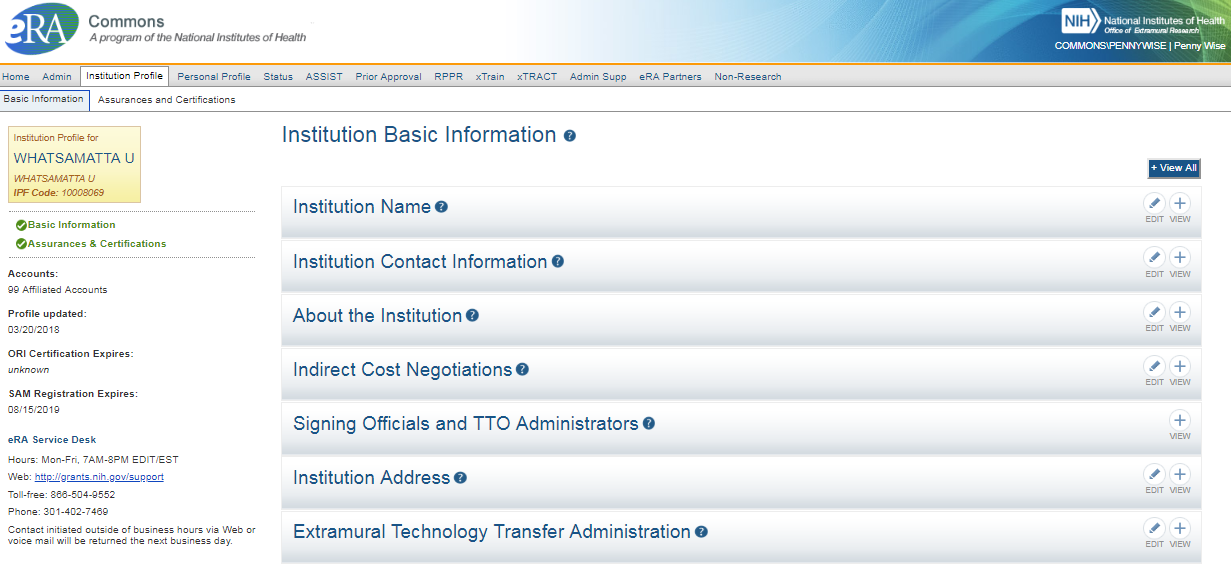 10
Individual eRA Commons Registrations
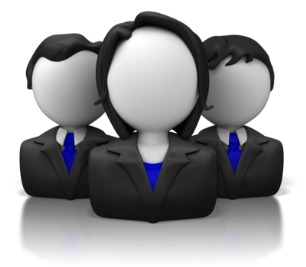 11
Who needs an eRA Commons account?
At least one Signing Official (SO)
Project Director/Principal Investigator (PD/PI) and any multiple-PD/PIs 
Component leads on a multi-project application 
Sponsor on a fellowship application (NOT-OD-14-129 – August 2014)
Candidates for diversity and re-entry supplements
Primary mentor identified on individual mentored career development applications (NOT-OD-16-082 – March 2016)
Anyone doing data entry in ASSIST
If awarded, additional individuals may need accounts for reporting purposes
https://grants.nih.gov/grants/how-to-apply-application-guide/prepare-to-apply-and-register/registration/investigators-and-other-users/era-commons-user-registration.htm
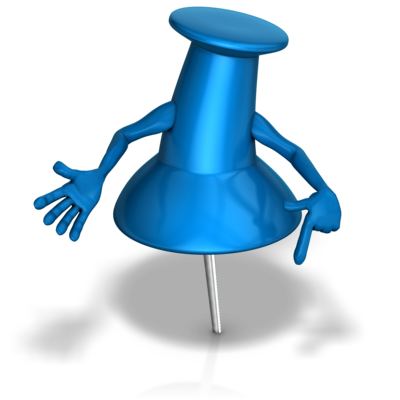 Account - Tips
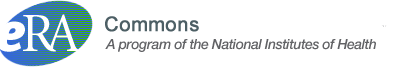 12
Log in to accounts prior to deadline to ensure you have access
Designate more than one Signing Official (and AOR)
Check for existing eRA Commons account before creating a new one
Ask the person if they already have an account, or search within the Commons
If a user already has an account with a different organization, you should affiliate the existing account with the user’s new organization
Do not mix PI and SO roles on same account
If a person serves both roles (e.g., small business), they must have two accounts
PIs should update their eRA Commons profile prior to submitting 
E.g., info used to determine Early Stage Investigator (ESI) eligibility
Understanding Funding Opportunities
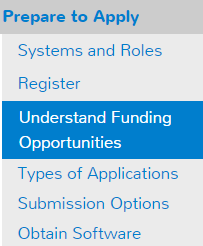 13
Funding Opportunity Announcement (FOA)
A publicly available document by which a Federal Agency makes known its intentions to award discretionary grants or cooperative agreements, usually as a result of competition for funds. 
Take a tour of an Annotated FOA
https://grants.nih.gov/grants/Annotated_FOA.pdf
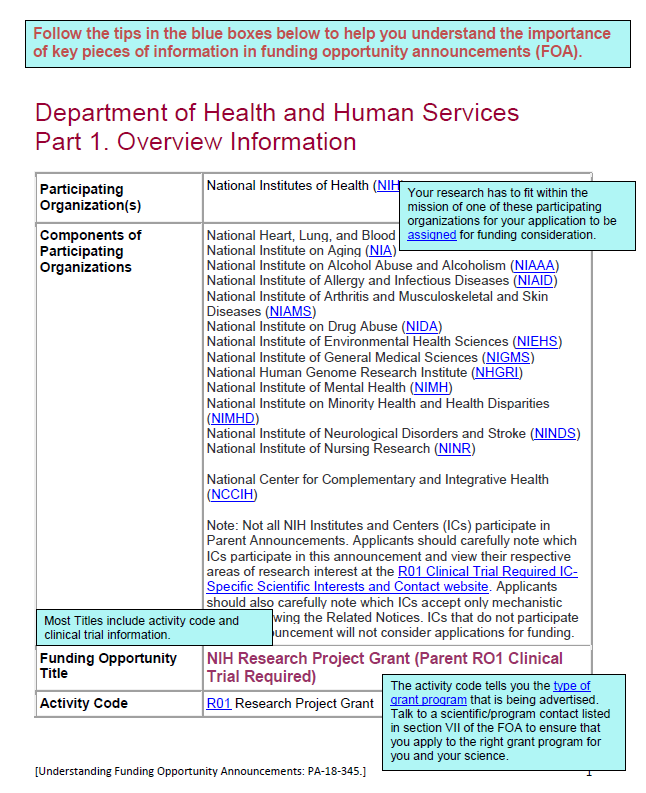 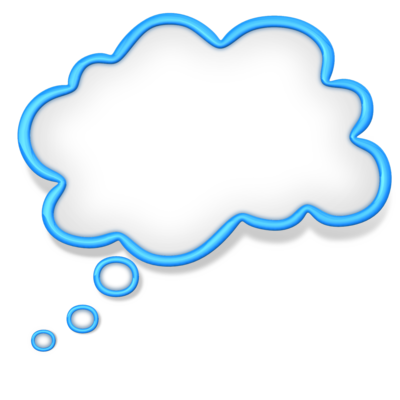 Let’s take a quick peek at this link.
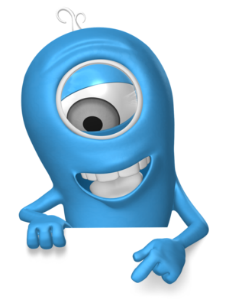 https://grants.nih.gov/grants/how-to-apply-application-guide/prepare-to-apply-and-register/understand-funding-opportunities.htm
14
NIH requires that all applications involving one or more clinical trials be submitted through a Funding Opportunity Announcement (FOA) specifically designed for clinical trials. 
Improves our ability to
identify proposed clinical trials;
ensure key trial-specific information is submitted; and
Uniformly apply trial-specific review criteria.
FOAs include clinical trial allowability indicator
Section II of all FOAs
Title of most FOAs
If title does not include clinical trial allowability indicator, then independent clinical trials are NOT allowed
Clinical Trial Specific FOAs
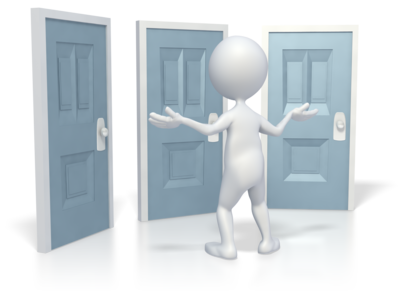 https://grants.nih.gov/policy/clinical-trials/specific-funding-opportunities.htm
Special Consideration for Programs Focused on Early Career Stages
15
Why aren’t fellows and trainees allowed to lead an independent clinical trial?
Fellows and trainees may not yet possess the skills to independently lead a clinical trial and navigate all the components, complexities, and reporting requirements 
Fellowship and training grants do not include sufficient research funds to support the majority, if not all types, of clinical trials
Identify Type of Application
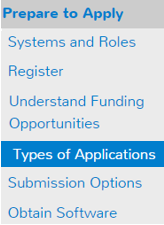 16
* Resubmission - Unfunded application that has been modified following initial review and resubmitted for new consideration.
https://grants.nih.gov/grants/how-to-apply-application-guide/prepare-to-apply-and-register/type-of-application-submission.htm
Why is knowing the type of application important?
17
Potential impact on…
Due dates
E.g., If submitting to an R01 opportunity with standard due dates, “New” applications have a different due date than “Resubmission”, “Renewal” or “Revision” applications.
Ability to submit to a specific announcement


Application validations
We enforce different rules based on your selection in the “Type of Application” field (#8) of the SF424 (R&R) form.
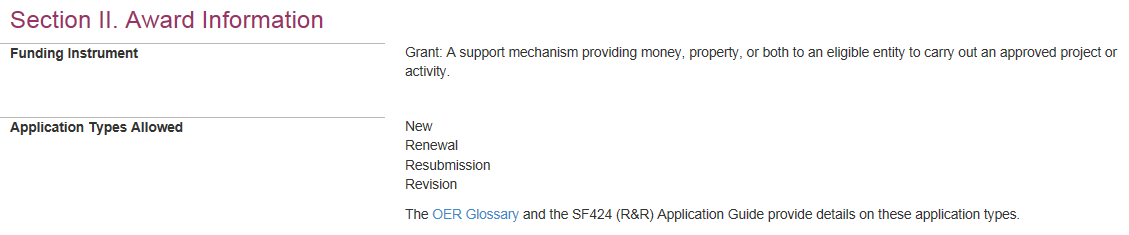 Now let’s look at an actual FOA…
18
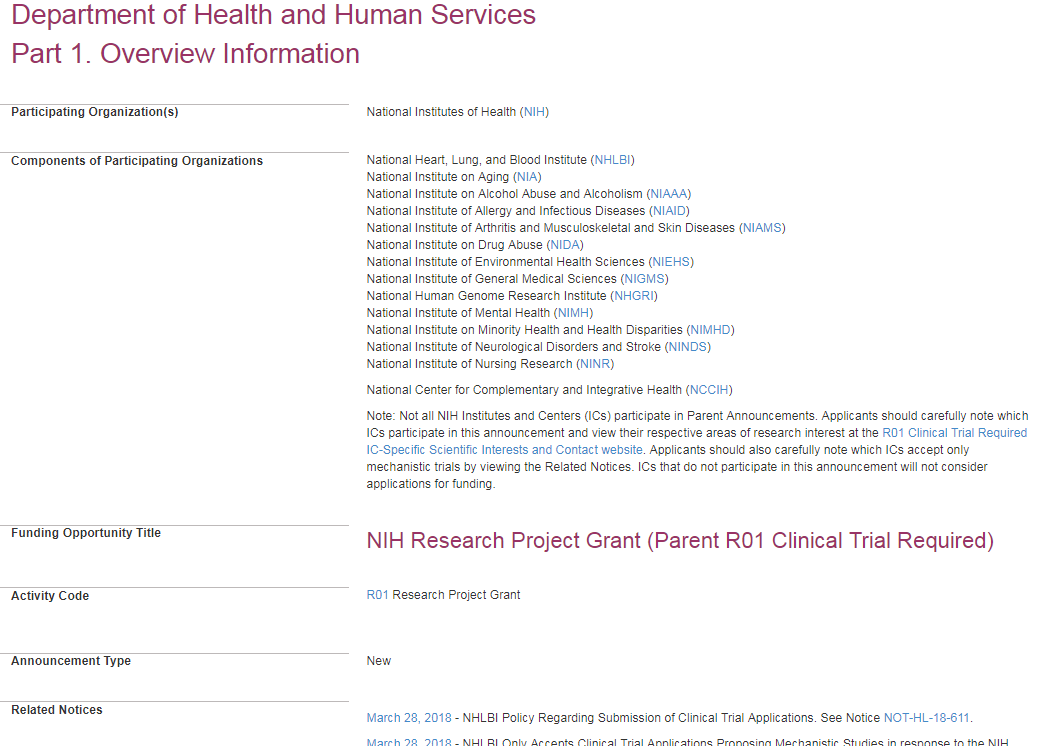 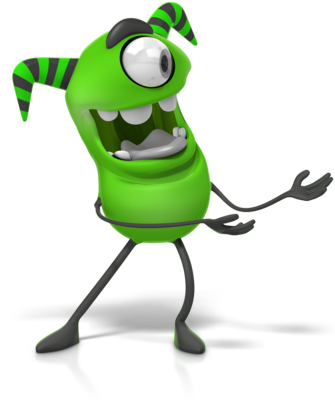 PA-18-345
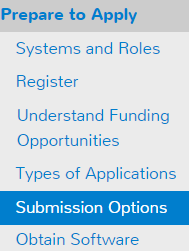 Application Submission Options
19
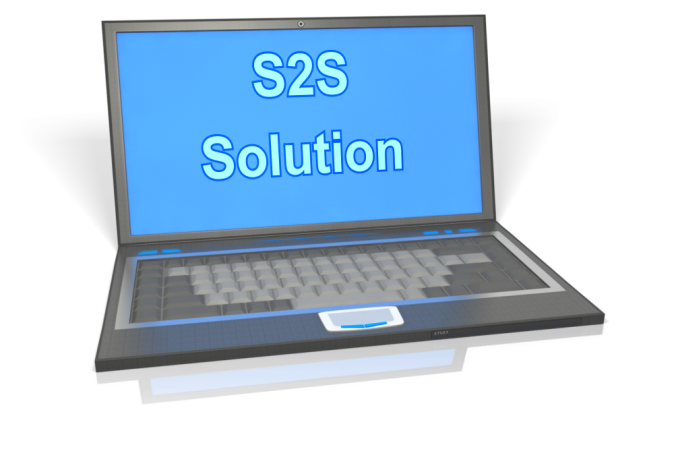 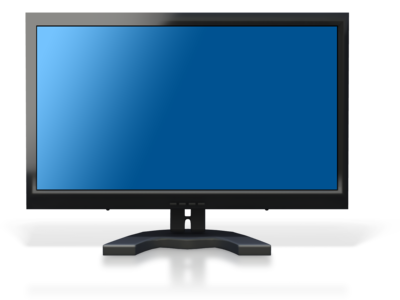 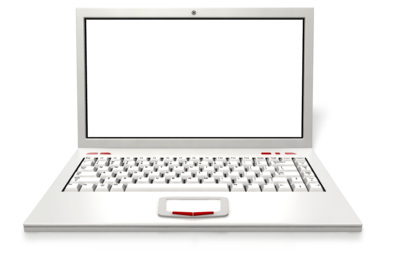 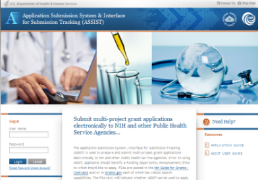 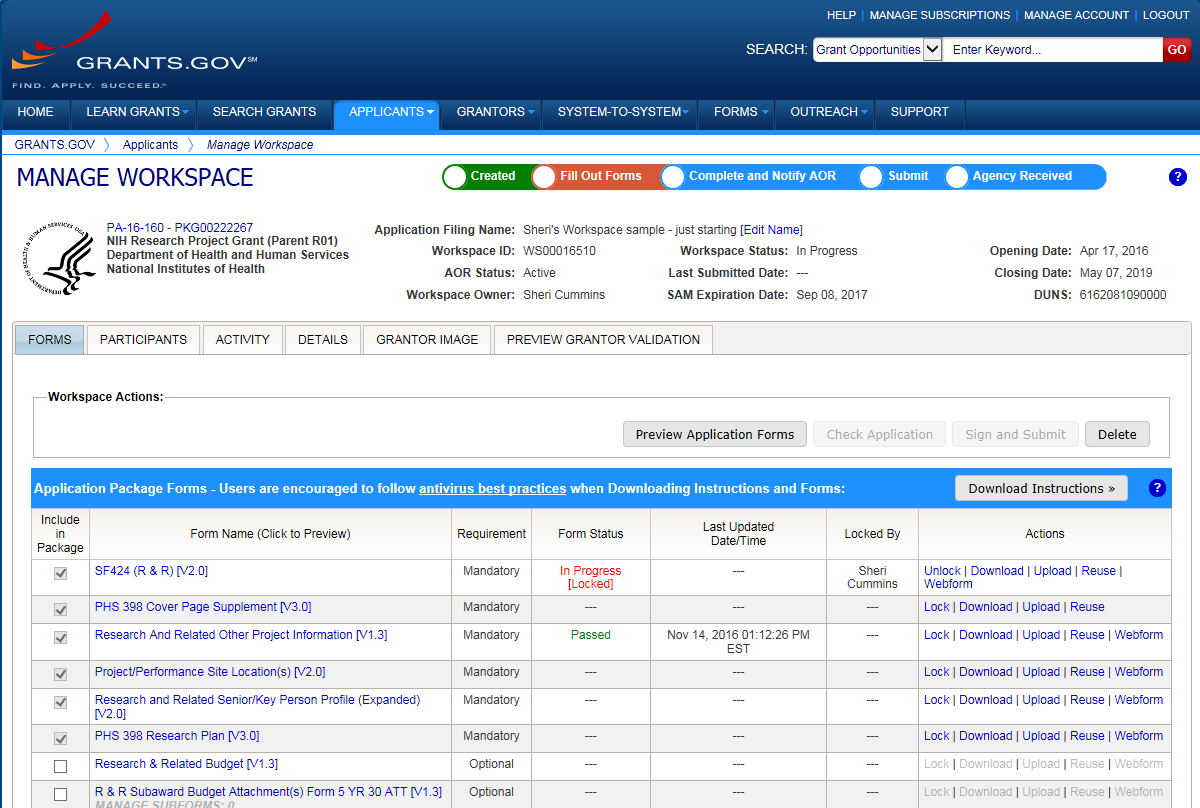 ASSIST
System-to-System
Workspace
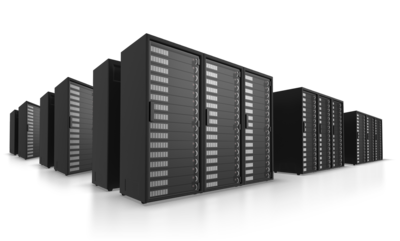 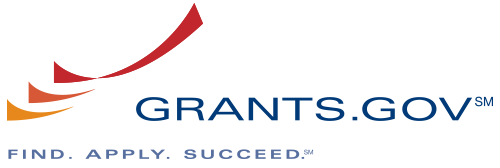 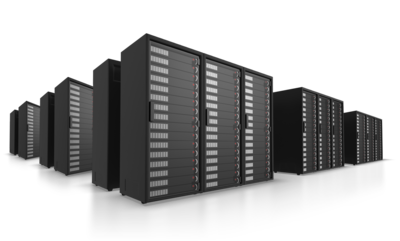 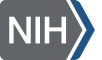 https://grants.nih.gov/grants/how-to-apply-application-guide/prepare-to-apply-and-register/choose-a-submission-option.htm
Your Application will be…
20
Subject to the same registration requirements
Completed with the same data items
Routed through Grants.gov
Validated against the same NIH business rules
Assembled in a consistent format for review consideration
Tracked in eRA Commons
…regardless of submission option used.
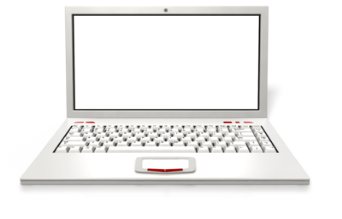 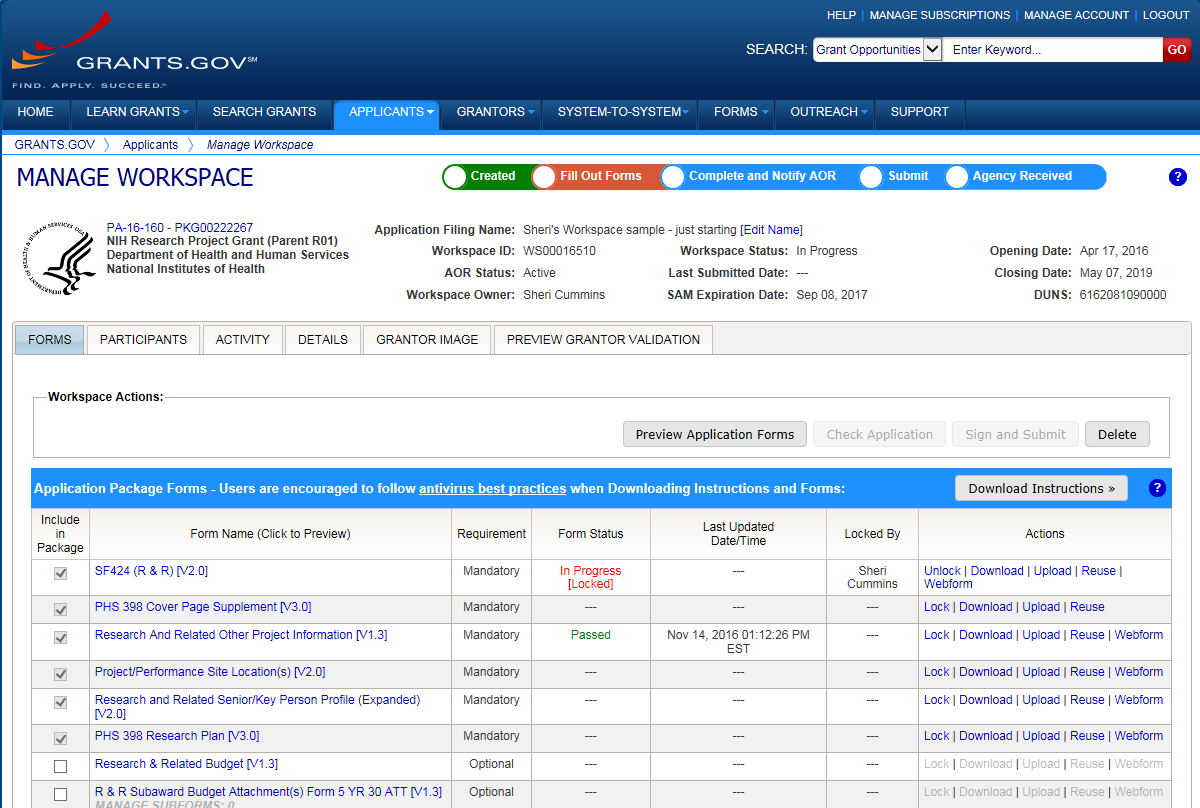 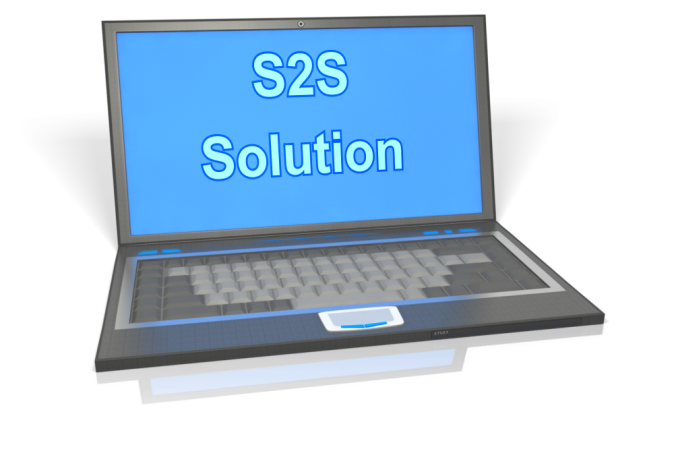 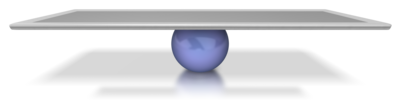 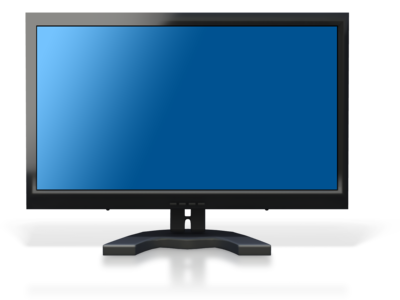 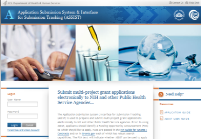 What Submission Options are NIH Applicants Using?
21
Monthly Submission Method Percentages January 2018 – June 2018
Total Submission Method Percentages January 2018 – June 2018
Comparison of Submission Options
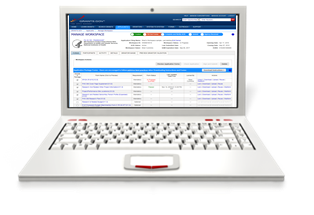 22
NIH ASSIST
Grants.gov Workspace
Managed by NIH
Multi-user access
Leverages eRA Commons accounts
Pre-population from eRA Commons profiles 
Pre-submission validations
Pre-submission preview in agency format
Track application status in a single system
Copy data to different application package
Supports all NIH competing applications
Pull study information from ClinicalTrials.gov
Integrated NIH messaging (tips, system alerts)
Managed by Grants.gov
Multi-user access
Requires additional user registrations
No pre-population from existing profiles
Pre-submission validations
Pre-submission preview in agency format
Must track application in multiple systems
Reuse forms; copy application data
Supports NIH single-project competing applications (no multi-project support)
https://grants.nih.gov/grants/how-to-apply-application-guide/prepare-to-apply-and-register/submission-options/assist.htm
https://www.grants.gov/web/grants/applicants/workspace-overview.html
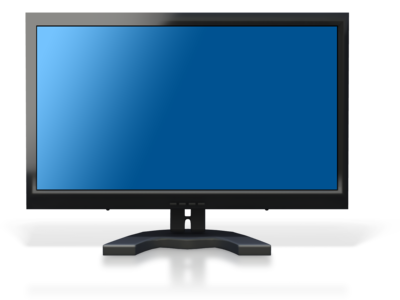 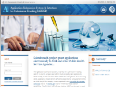 ASSIST Screen – Single-project
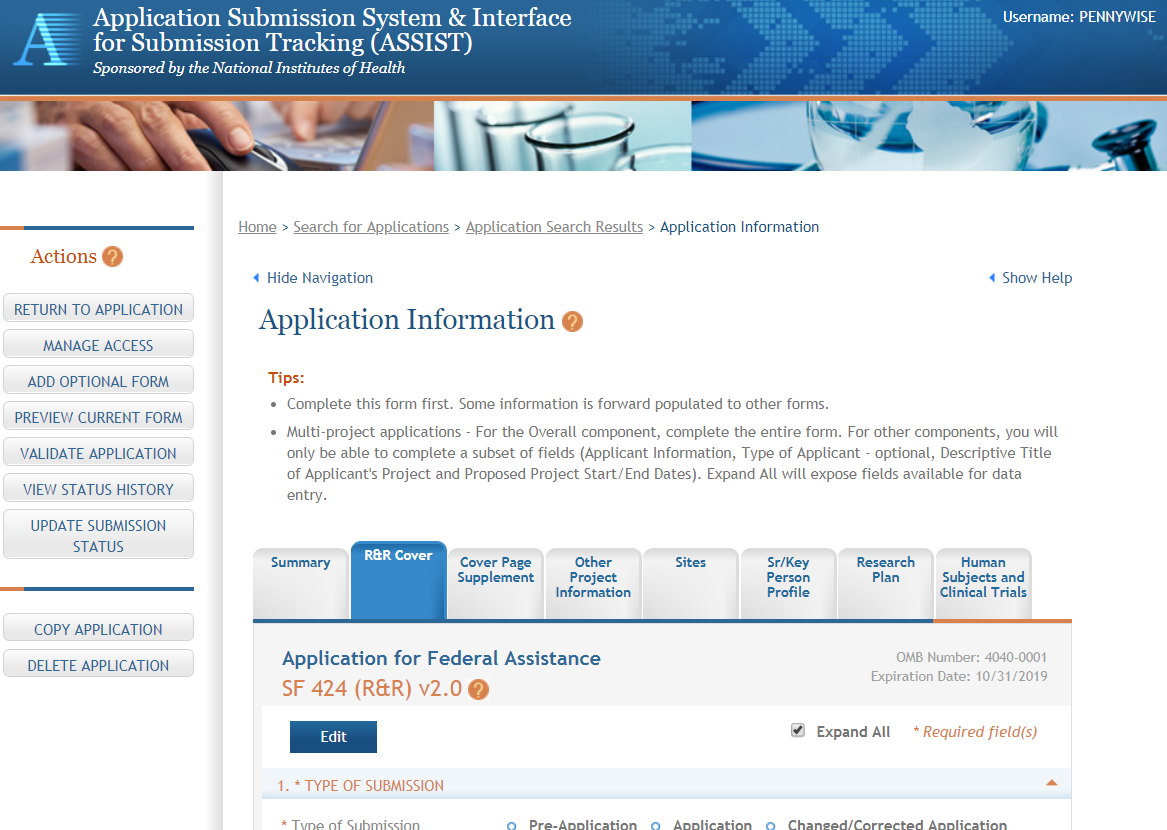 23
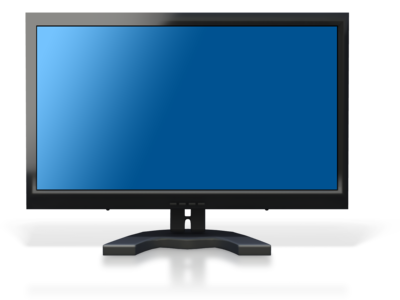 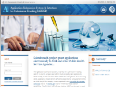 ASSIST Screen – Multi-project
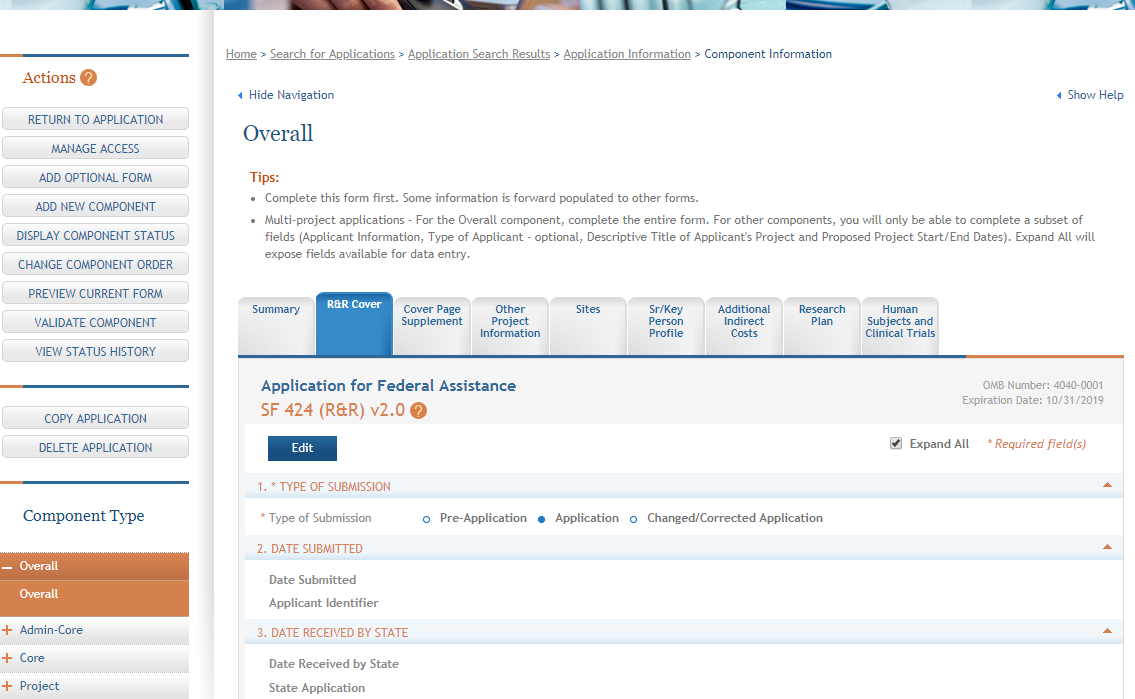 24
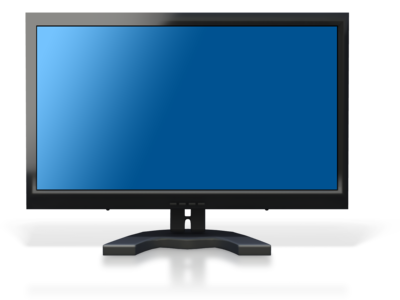 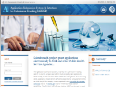 Sample Workspace Screen
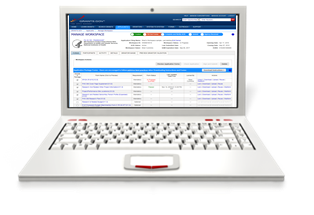 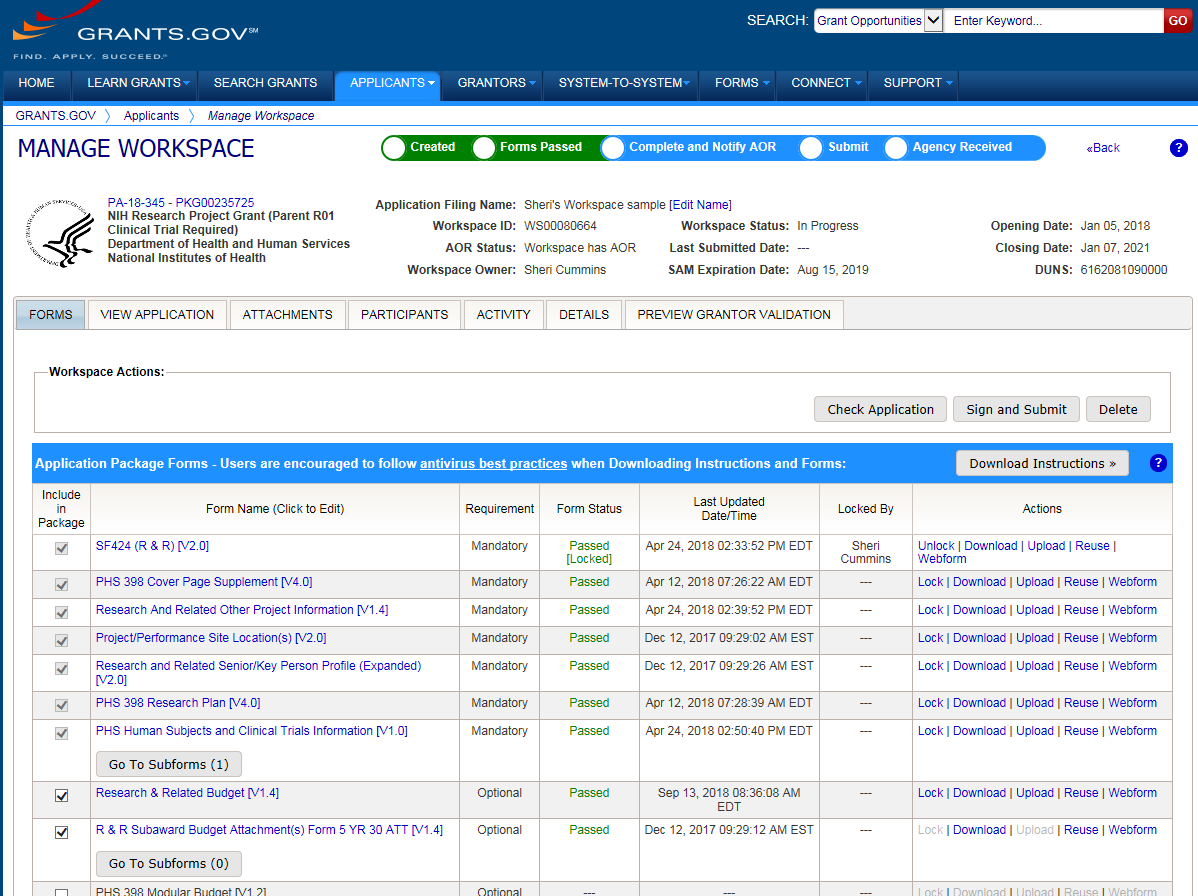 25
System-to-System (S2S) Solution
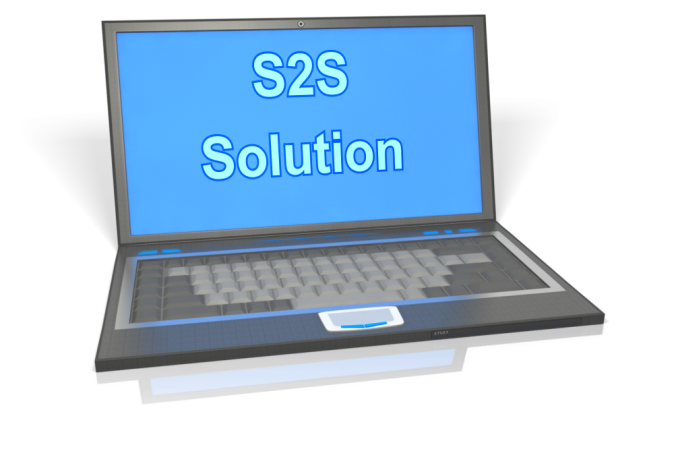 26
Managed by institution or service provider
Typically integrate with other internal systems and databases to reduce data entry
Features vary by solution
Examples of potential features
Secure, on-line data entry
Concurrent user support
Pre-submission verification of some NIH business rules
Pre-submission preview of assembled application image in generic or agency format
eRA Commons application status information
How Do I Get to the Forms?
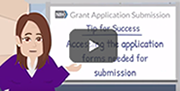 27
No universal set of application forms available for download
Form set is tailored to each type of grant program
Funding opportunity announcement directs you to the systems used to complete the forms (e.g., ASSIST, Workspace, system-to-system solution)
Tip: Accessing application forms (video) - https://www.youtube.com/watch?v=C5_mio9U0oY
Access Application Forms via Chosen Submission Method
28
Excerpt from single-project FOA in NIH Guide…
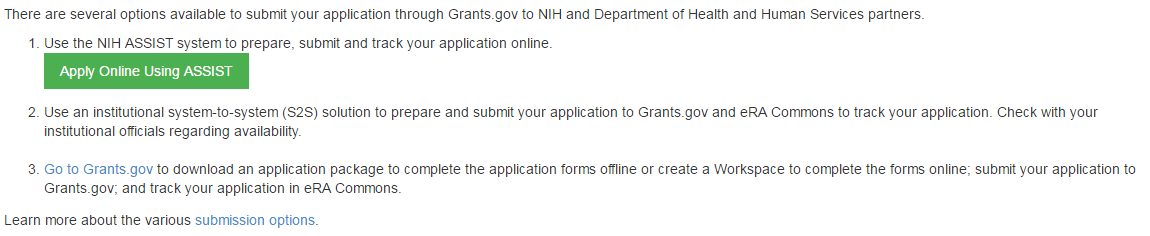 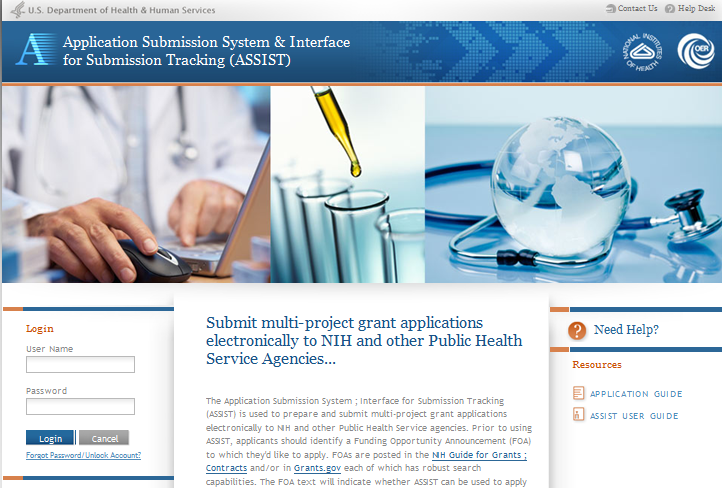 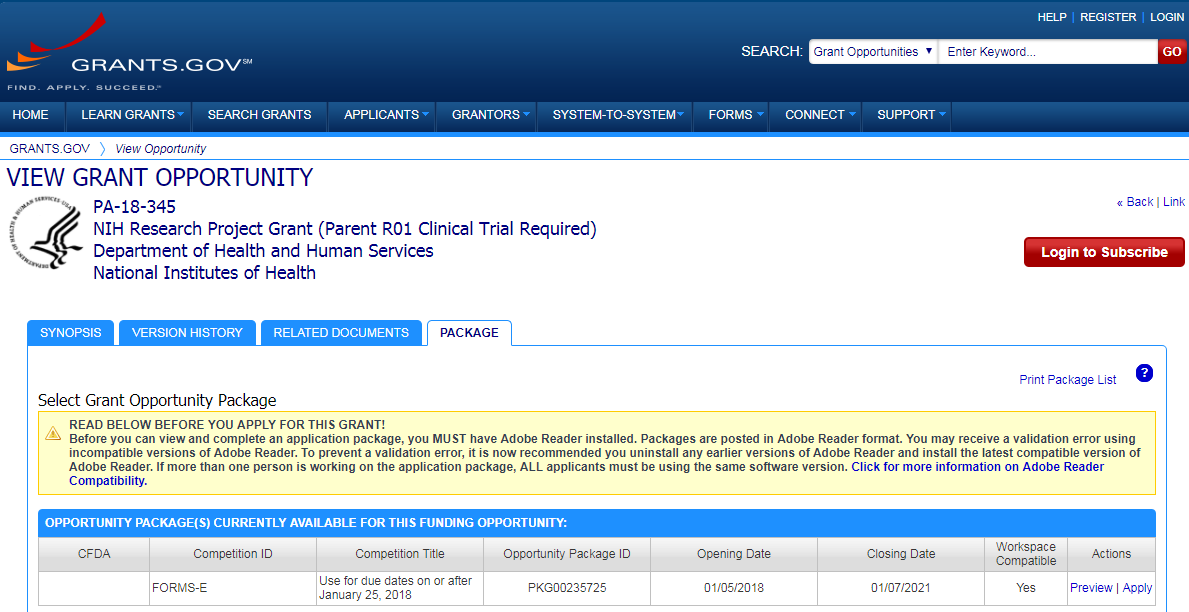 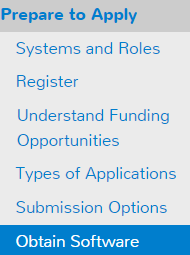 Obtain Software
29
Browser
Latest versions of Internet Explorer, Mozilla Firefox and Google Chrome – fully supported & tested
Many others work fine
Adobe Reader
Check version compatibility if downloading individual forms in Grants.gov Workspace
https://www.grants.gov/web/grants/support/technical-support/recommended-software.html 
PDF conversion program
All application attachments must be converted to PDF format
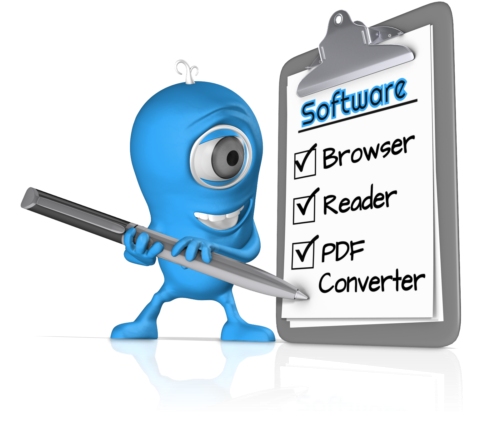 Submission Policies
30
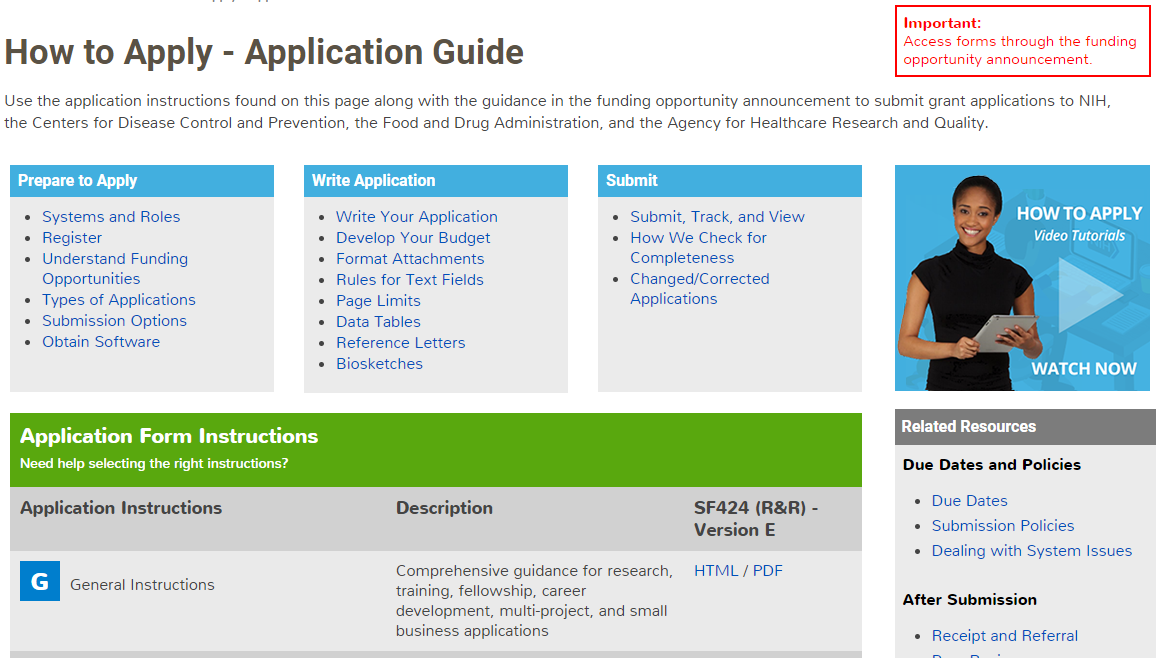 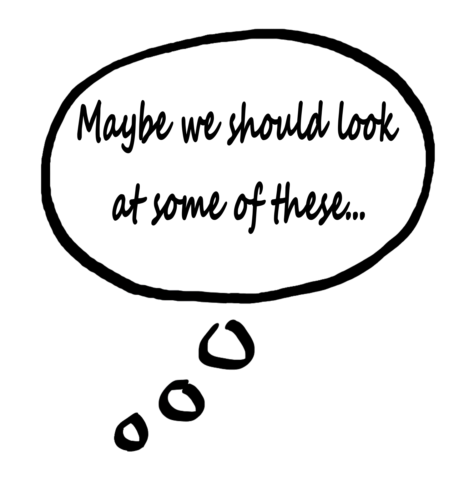 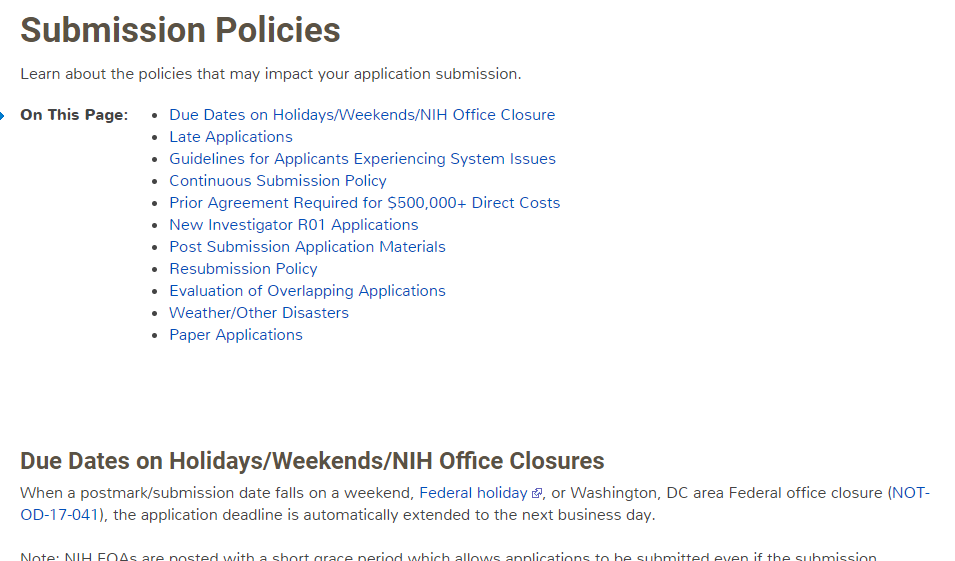 Submission Policies Page
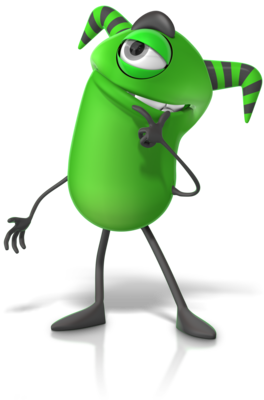 31
https://grants.nih.gov/grants/how-to-apply-application-guide/due-dates-and-submission-policies/submission-policies.htm
Now Let’s Talk About the Application Process
32
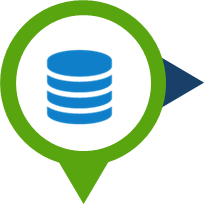 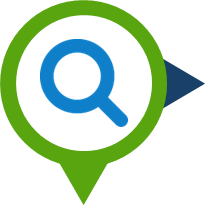 Step 1: Find
Step 2: Plan
Step 3: Initiate
Step 4: Build team
Step 5: Enter data
Step 6: Finalize
Step 7: Submit
Step 8: Track
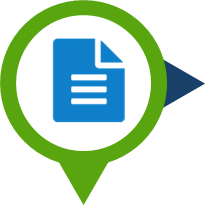 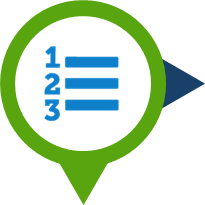 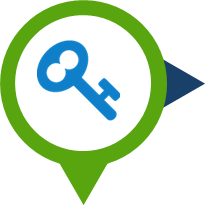 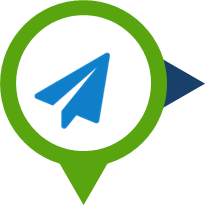 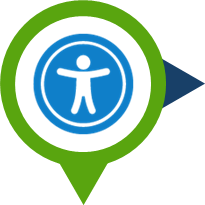 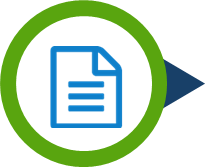 Step 1: Find an Opportunity of Interest
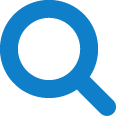 33
NIH Guide to Grants & Contracts
Grants.gov Search Grants
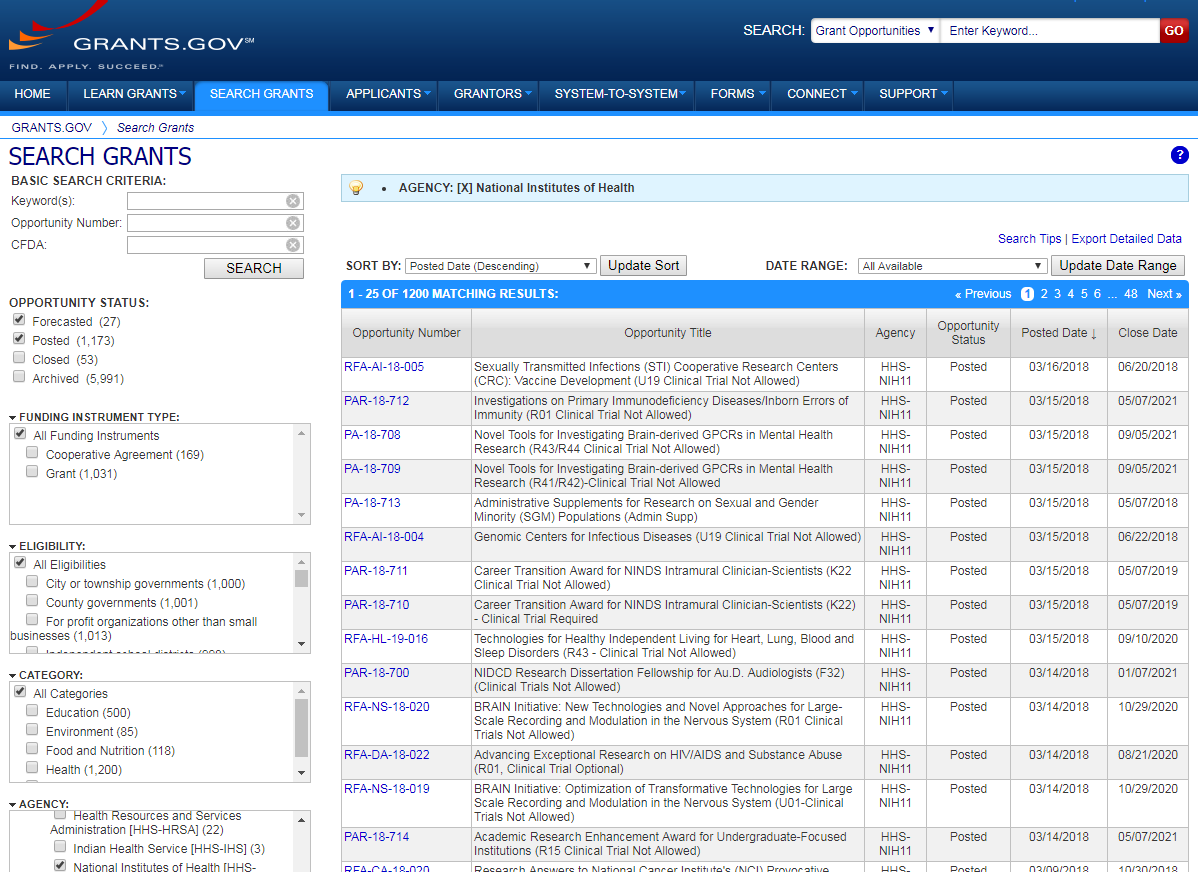 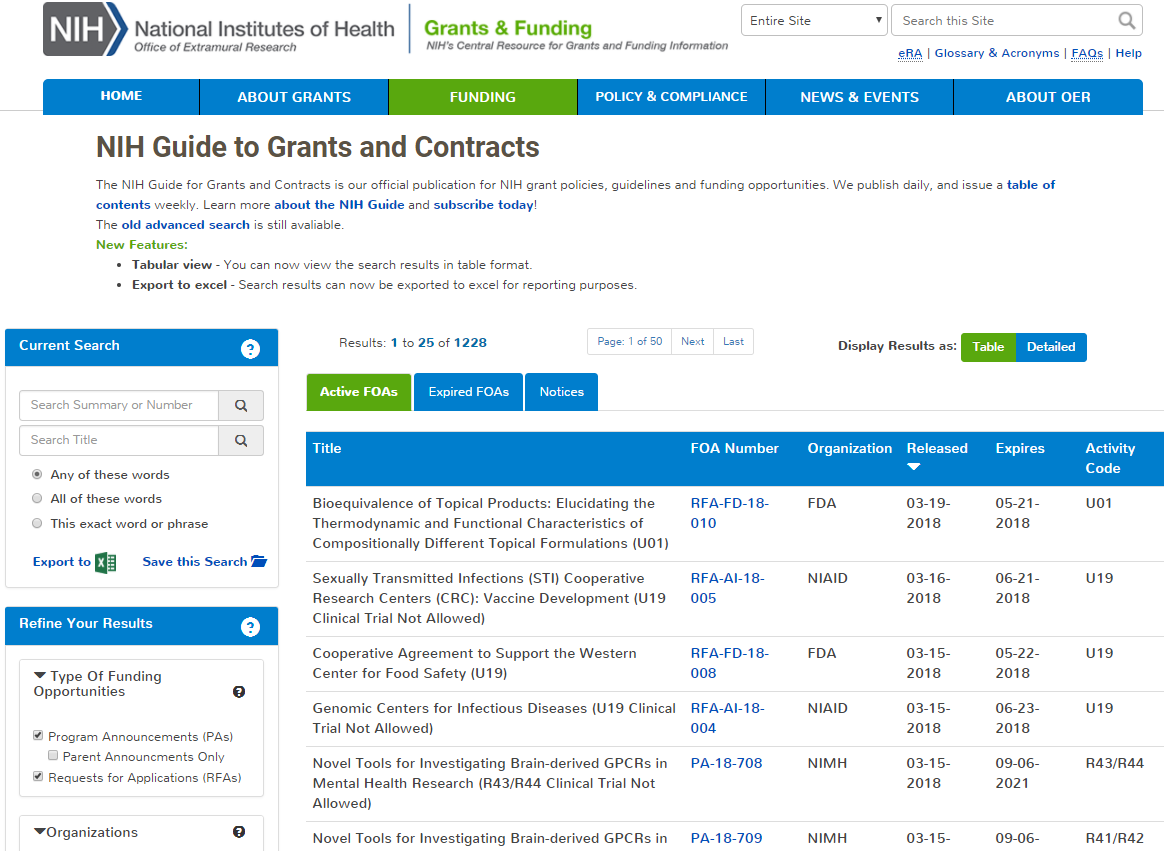 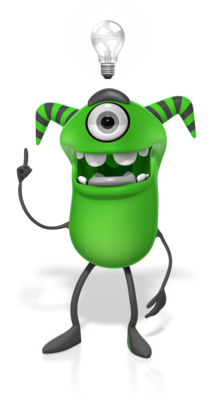 Each system has robust search capabilities.
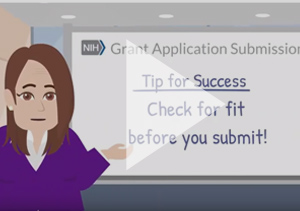 Check for fit before you submit!
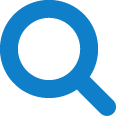 34
Program description
FOA Part 2, Section I Funding Opportunity Description
Participating institutes
FOA Part 1, Participating Organizations & Components of Participating Organizations 
Type of Application – New, Resubmission, Renewal, Revision
FOA Part 2, Section II Award Information
Clinical trials allowability (for due dates on/after January 25, 2018)
FOA Part 2, Section II Award Information
Eligibility
FOA Part 2, Section III Eligibility Information
Tip: Check for fit, before you submit! (video) - https://www.youtube.com/watch?v=tTQSm4sQYl8&t=
Step 2: Plan for Your Submission
35
Identify team members
Verify registrations are in place and active
Choose submission method (ASSIST, Workspace, system-to-system)
Determine application preparation responsibilities
Who will – prepare budget, gather data, create attachments, do data entry
Make sure everyone is aware of process
Internal review & approval process
Post-submission responsibilities
How to deal with errors/warnings
Who will verify application in eRA Commons?
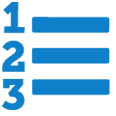 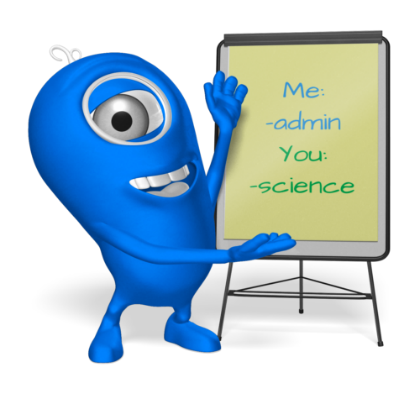 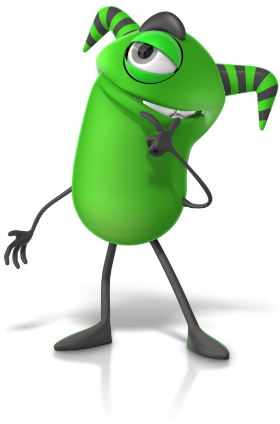 Make a plan before you need one!
Step 3: Initiate Application
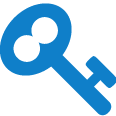 36
An application form package is posted with each FOA and accessed using your chosen submission method
Login to your submission system and initiate your application
Initiate Application – ASSIST Example
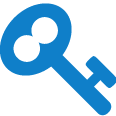 Excerpt from FOA in NIH Guide…
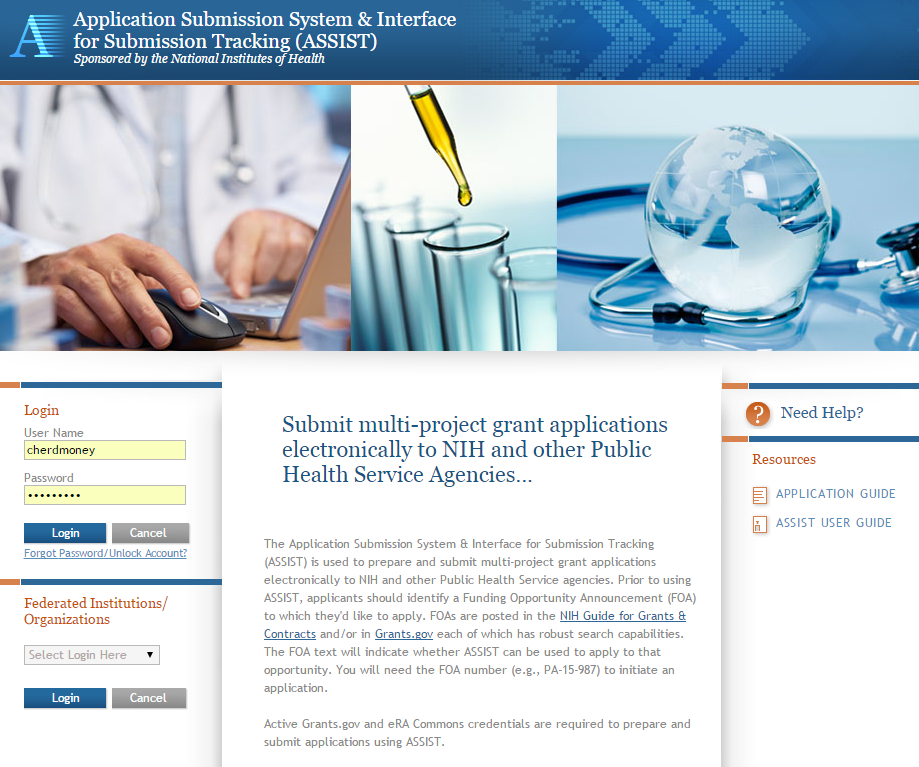 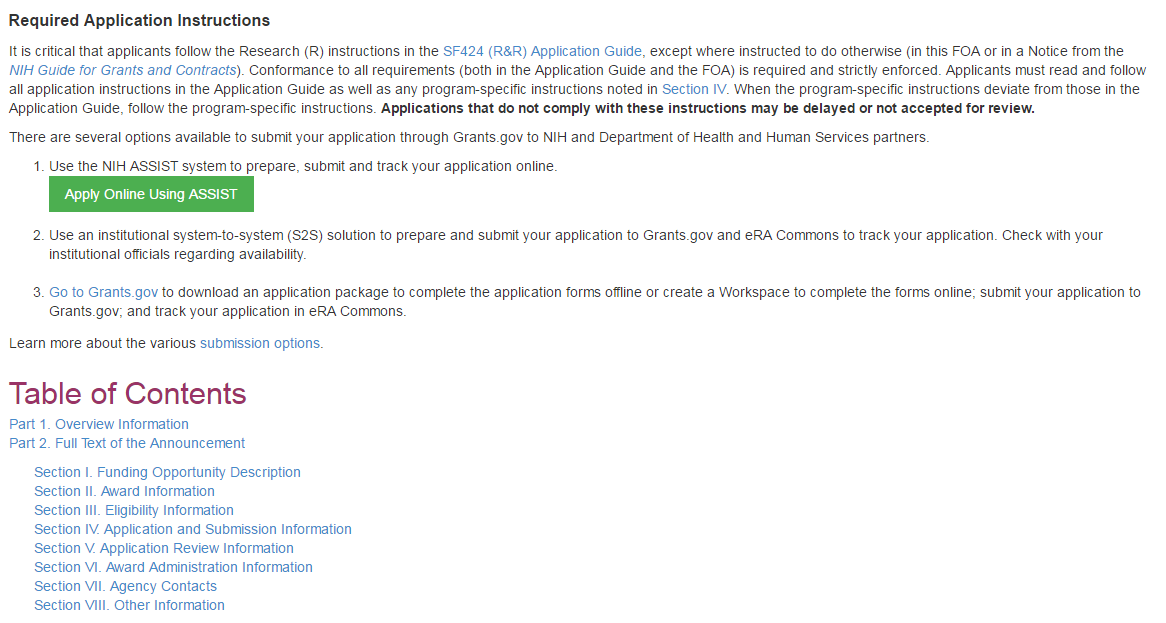 Login with eRA Commons Username & Password
37
ASSIST Welcome Screen
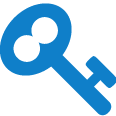 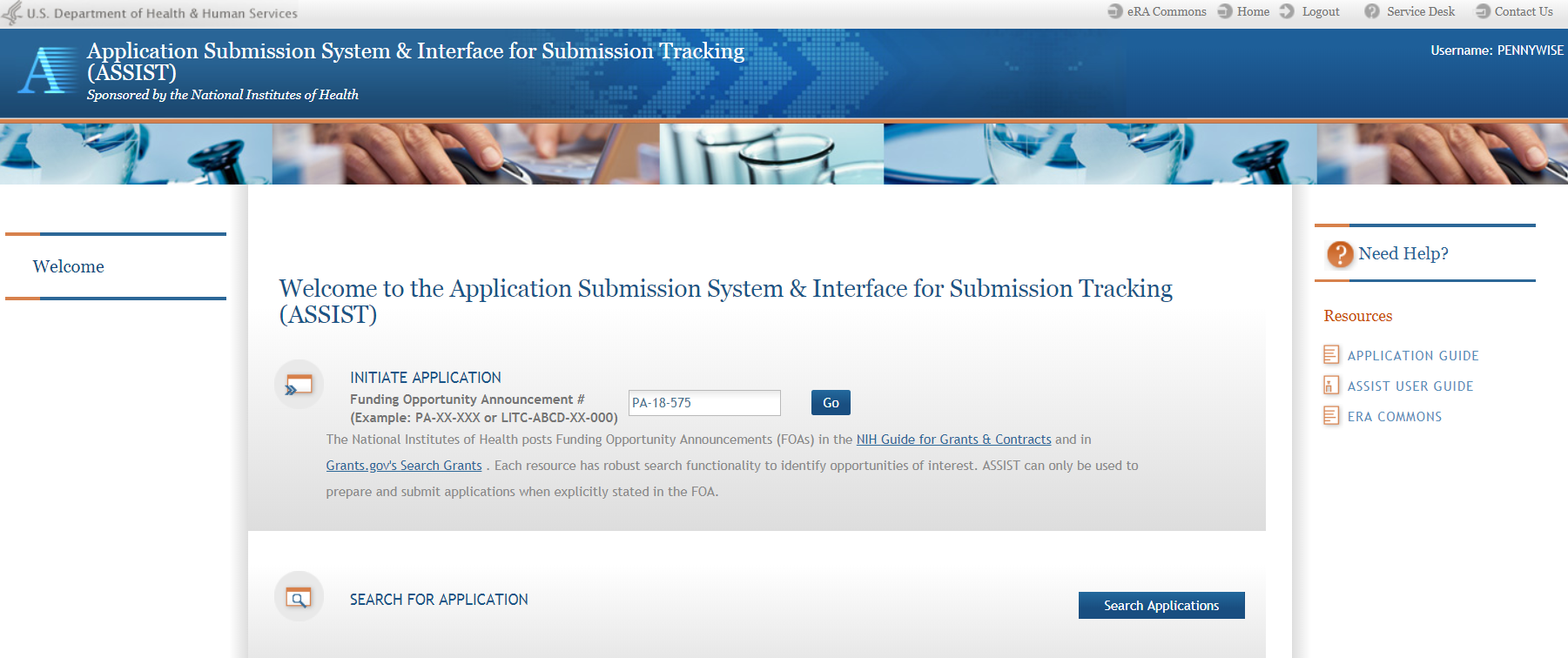 Initiate Application
Search for Application
38
38
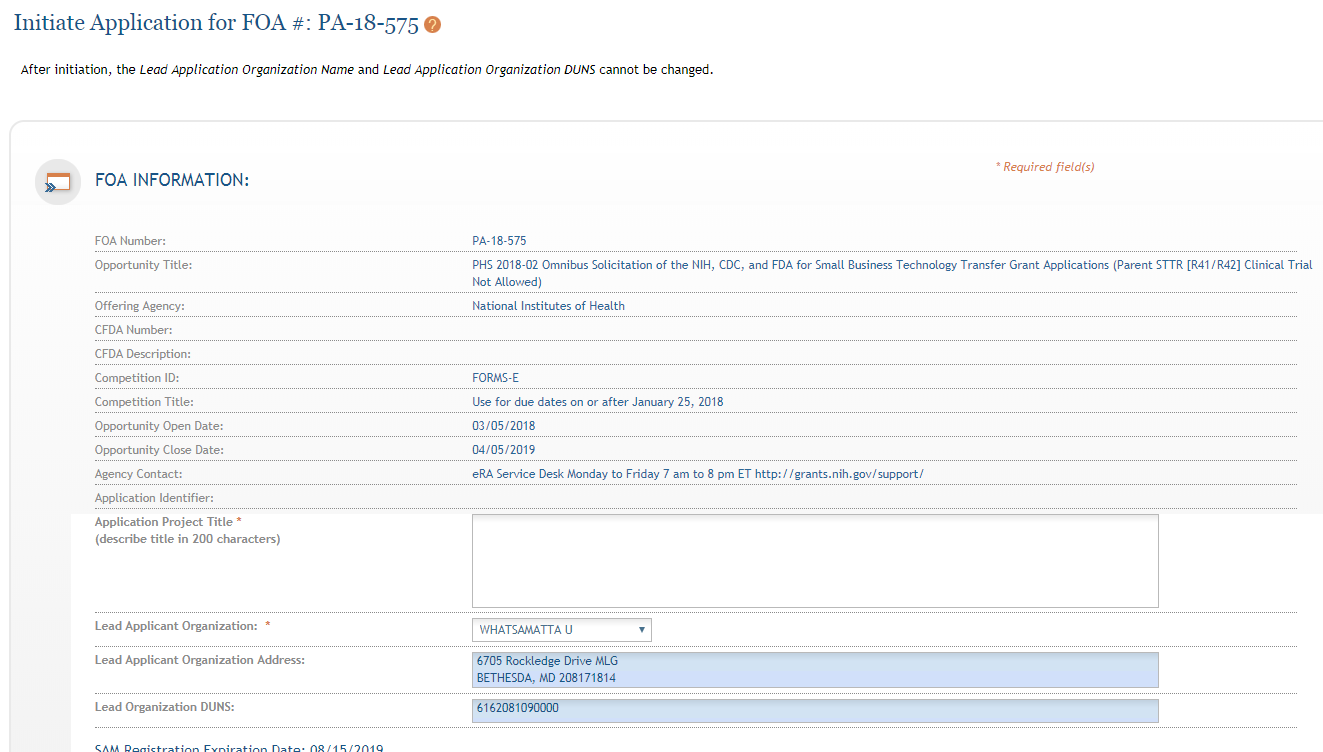 ASSIST Initiate Screen
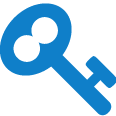 FOA information pulled from Grants.gov
Enter Project Title
Drop-down list of organizations affiliated with your eRA Commons account
Data pre-populated from organization selection
39
39
Initiate –Pre-population
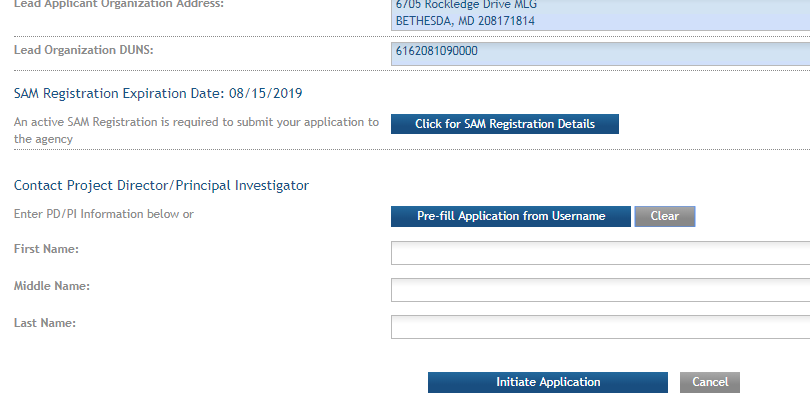 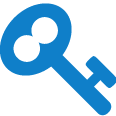 Visibility to SAM registration expiration date & details
Can manually enter PD/PI information or provide eRA Commons username to auto-populate
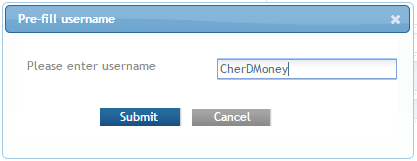 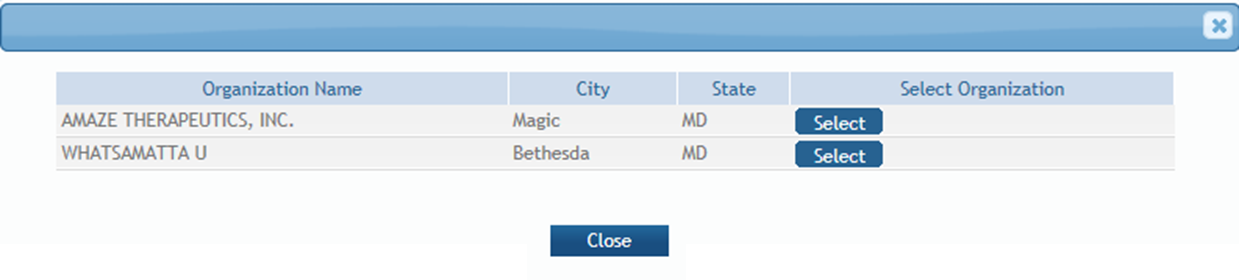 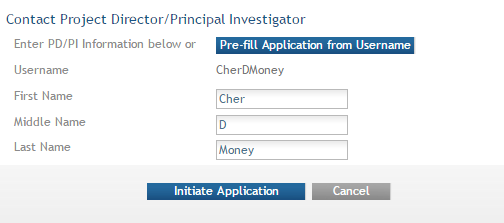 If multiple employment records, select appropriate record for application.
40
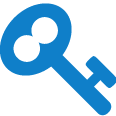 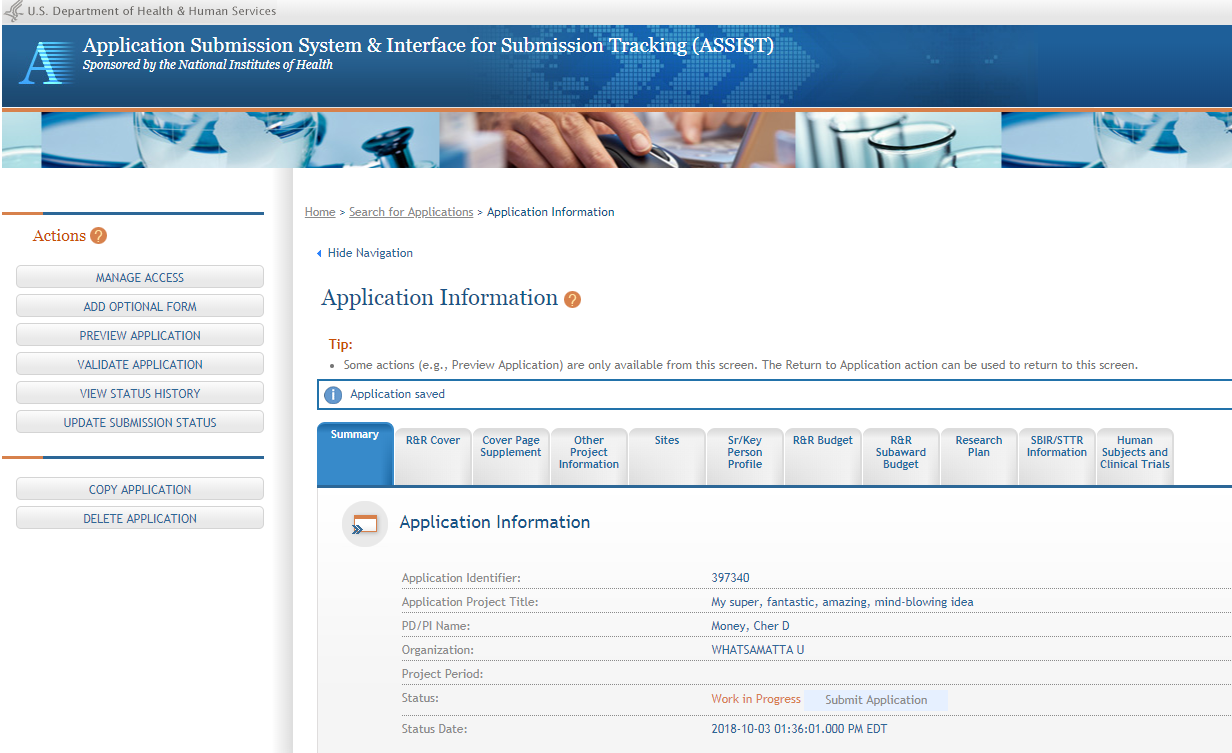 41
ASSIST application initiation complete
ASSIST messages
41
Step 4: Build Your Team
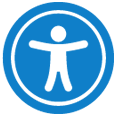 42
Provide application access to appropriate team members




Gather eRA Commons usernames to include in your application for the following individuals 
Project Director/Principal Investigators (PD/PIs)
Component leads on a multi-project application 
Sponsor on a fellowship application
Candidates for diversity and re-entry supplements
Primary mentor on individual mentored career development application
Step 5: Enter Data
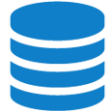 43
Follow All Guidance
Handy Resource
Notices in NIH Guide for Grants & Contracts
Funding Opportunity Announcement
Section IV. Application and Submission Information
How to Apply - Application Guide
Annotated form sets
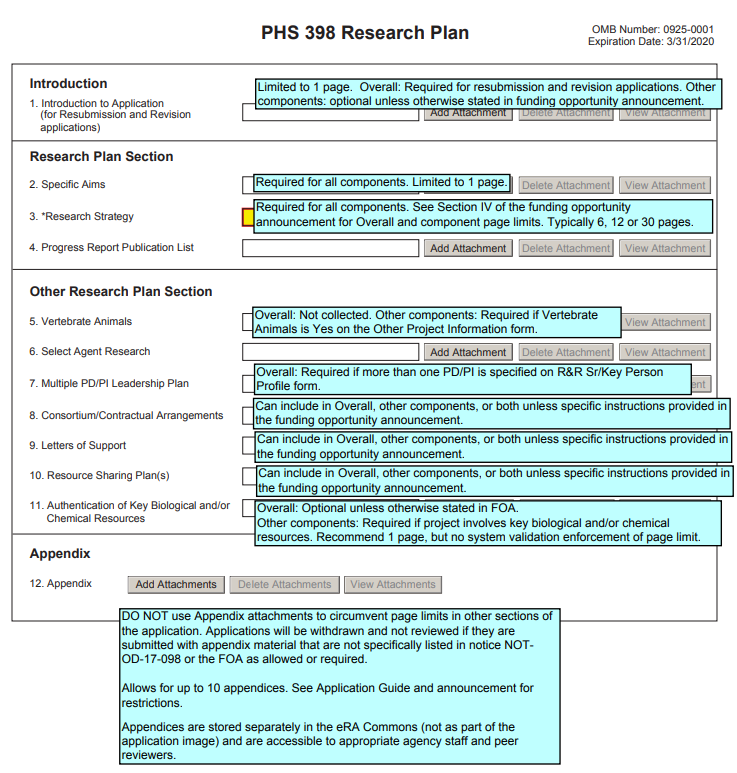 Precedence / Importance
https://grants.nih.gov/grants/how-to-apply-application-guide.html
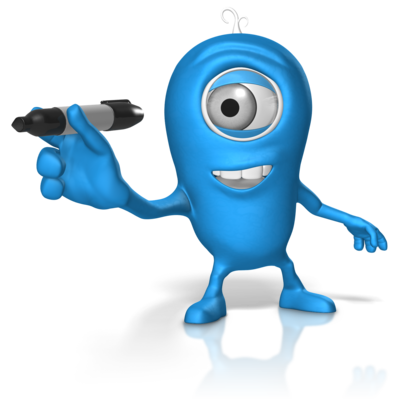 Application Attachments
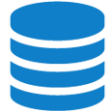 44
Use simple PDF-formatted files for all attachments
Disable security features such as password protection  
Filenames must be unique within the application & 50 characters or less
Use meaningful filenames
If FOA specifies a filename – use it!
“Other Attachments” on R&R Other Project Information form & “Other Clinical Trial-related Attachments” on PHS Human Subjects and Clinical Trials Info form will use filename as a bookmark in the application image
Do not include headers or footers
Section headings as part of the text (e.g., Significance, Innovation, Approach) are encouraged
Follow guidelines for fonts and margins 
Follow specified page limits
https://grants.nih.gov/grants/how-to-apply-application-guide/format-and-write/format-attachments.htm
Follow Specified Page Limits
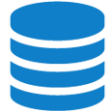 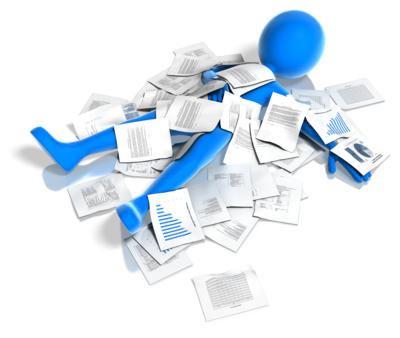 45
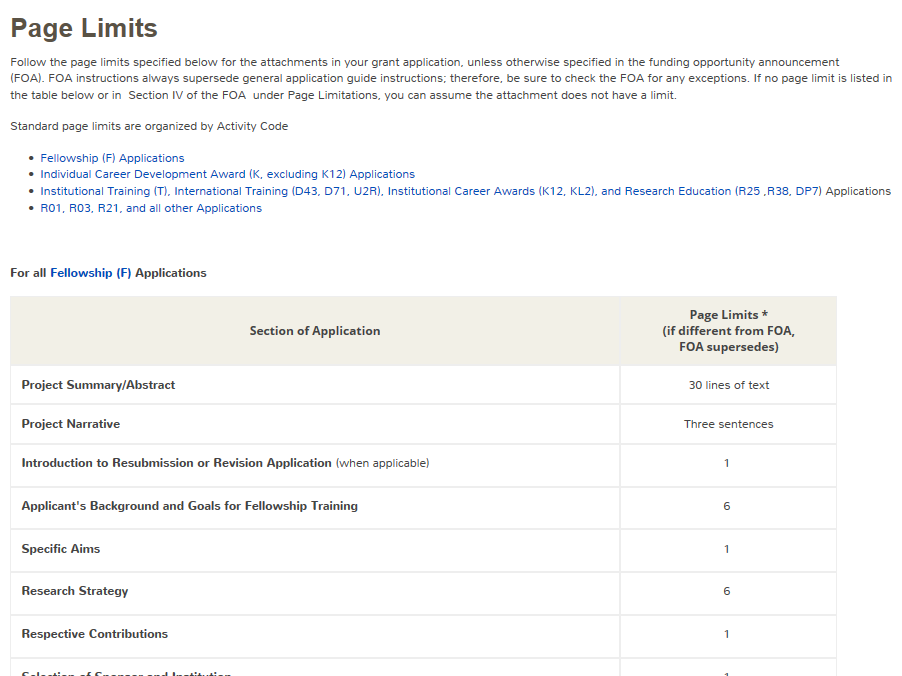 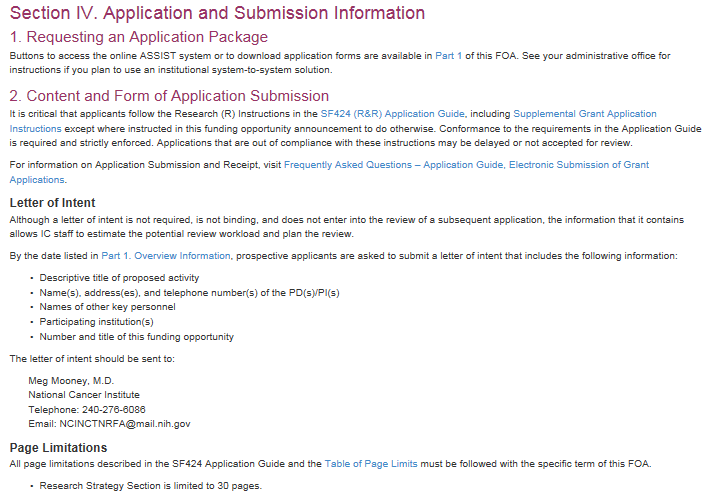 https://grants.nih.gov/grants/how-to-apply-application-guide/format-and-write/page-limits.htm
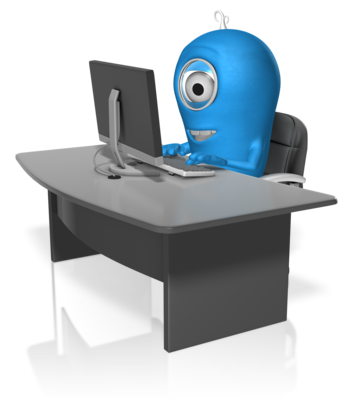 Text Fields
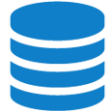 46
Text fields support plain text with limited manual formatting
To format paragraphs, include a blank line between paragraphs
To format bulleted lists, start each list item on a new line with a "list item" character, such as a hyphen (-) or an asterisk (*), followed by a space and then the item text
Much of your original formatting (font, bolding, bullets, subscript, superscript) will be lost when you cut and paste
Take advantage of application preview features if your submission method supports them
Check application form instructions for character limits
Spaces and punctuation count against the limit
https://grants.nih.gov/grants/how-to-apply-application-guide/format-and-write/rules-for-text-fields.htm
Use Format Pages
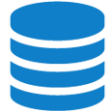 47
Biosketch Format Pages, Instructions and Samples
https://grants.nih.gov/grants/forms/biosketch.htm 
Data Tables
https://grants.nih.gov/grants/forms/data-tables.htm 
More (Additional Sr/Key, Additional Sites, Other Support)
https://grants.nih.gov/grants/forms/format-pages.htm
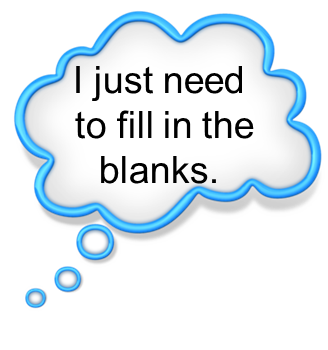 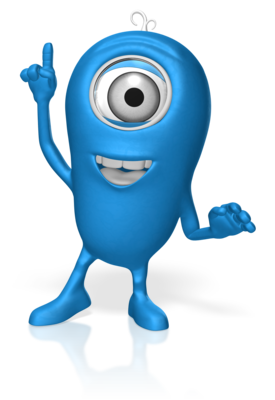 Grantsmanship
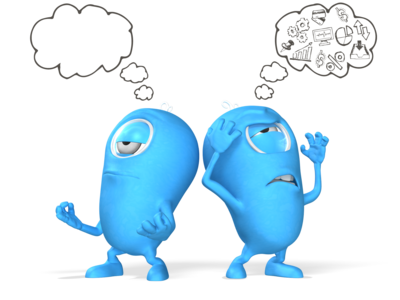 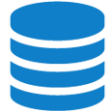 48
Avoid jargon
Be focused - use a clear and concise writing style
Spell out acronyms the first time they are used in each application section/attachment and note the appropriate abbreviation in parentheses
Appeal to the reviewers and the funding ICs by using language that stresses the significance of your proposed work
Align your application with the review criteria to maximize impact
FOA Section V. Application Review Information
https://grants.nih.gov/grants/how-to-apply-application-guide/format-and-write/format-attachments.htm
New PHS Human Subjects and Clinical Trials Information Form
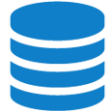 49
Required form in most FOAs
A Walk-through of the PHS Human Subjects and Clinical Trials Information Form (video, 9 mins.)
Lots of other Clinical Trial changes
https://grants.nih.gov/policy/clinical-trials.htm
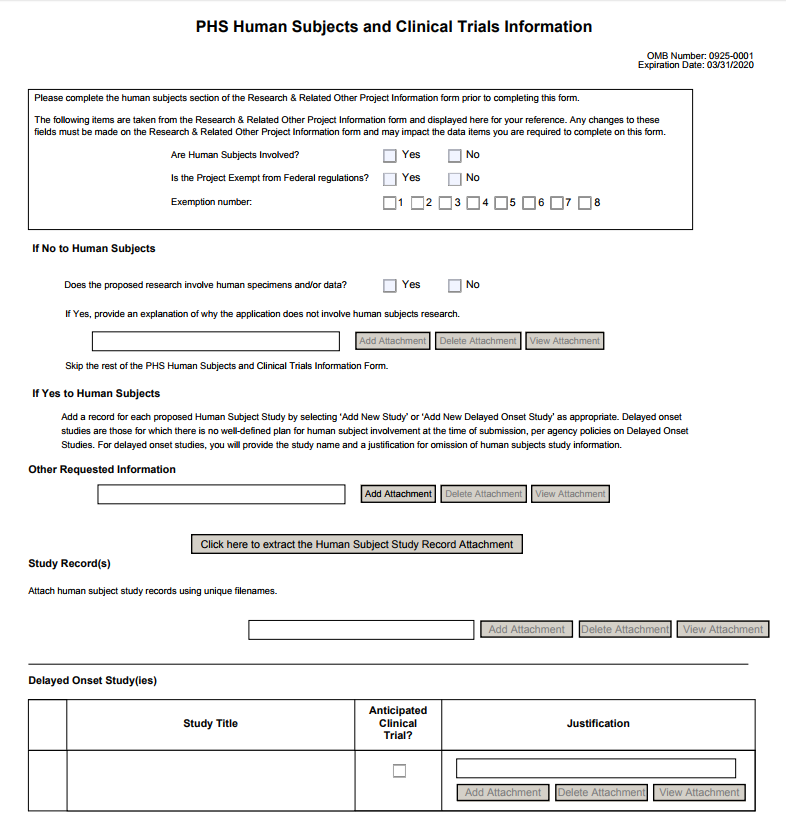 Avoiding the “Gotchas”
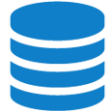 50
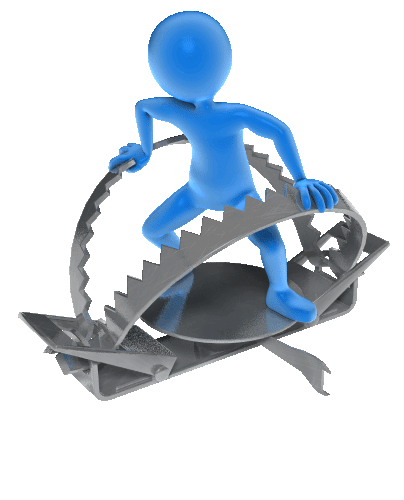 Refer to annotated form set:
https://grants.nih.gov/grants/how-to-apply-application-guide/resources/annotated-form-sets.htm
Step 6: Finalize Your Application
51
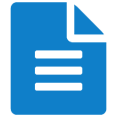 ASSIST: Validate Application
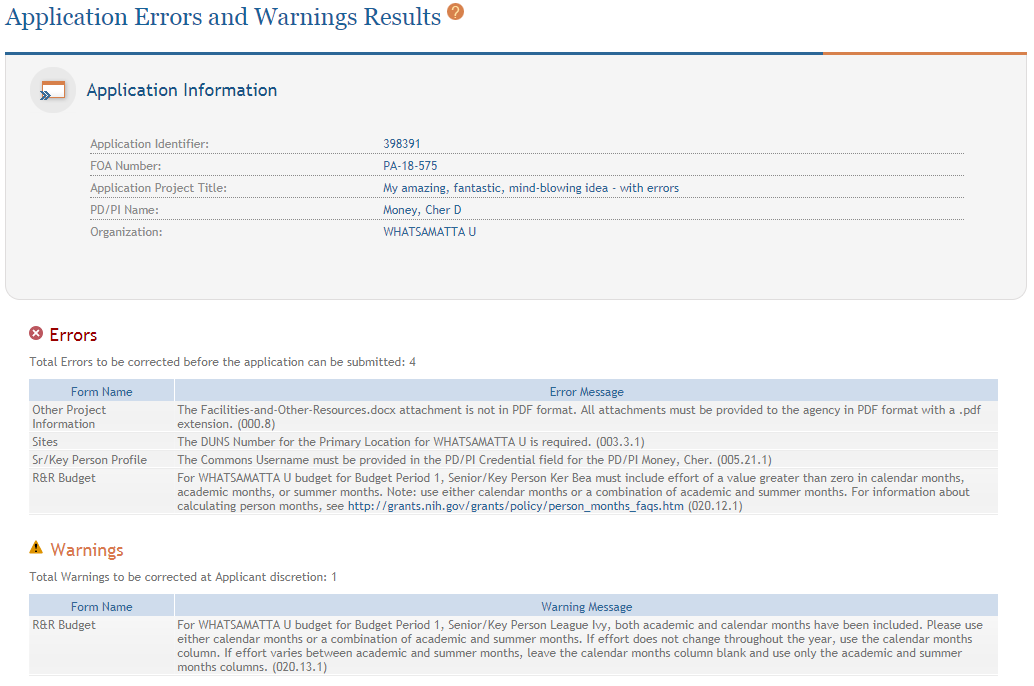 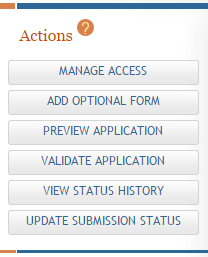 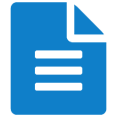 Errors and Warnings are displayed
52
Errors & Warnings
53
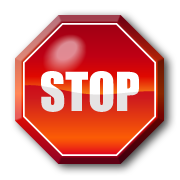 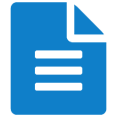 Errors stop application processing and must be corrected 
Warnings do not stop application processing and are corrected at your discretion based on your circumstances
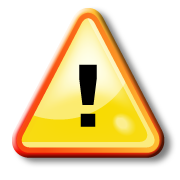 ASSIST: Preview Application
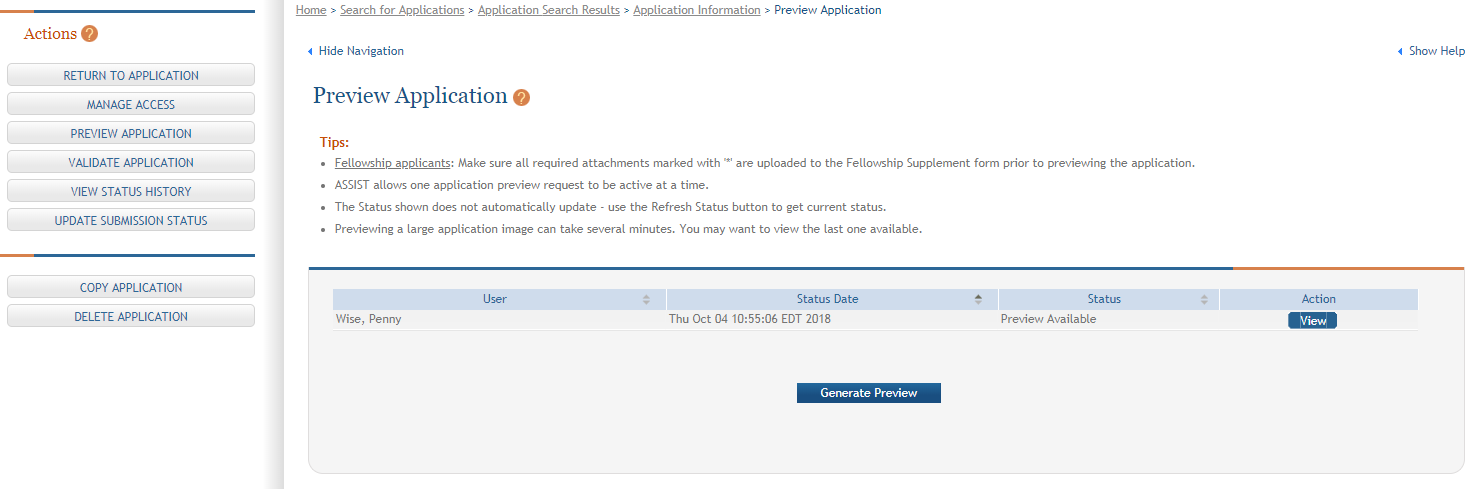 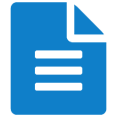 View last preview
Generate new preview
54
ASSIST: Update Submission Status
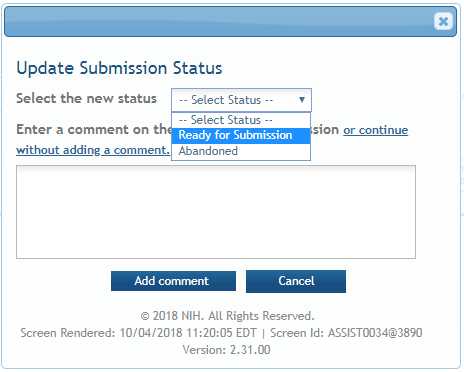 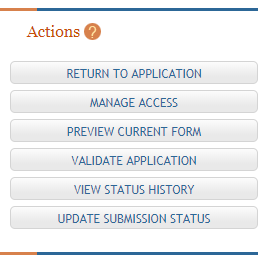 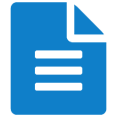 Select status
Enter comment to be added to status history
55
Step 7: Submit Your Application
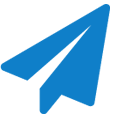 56
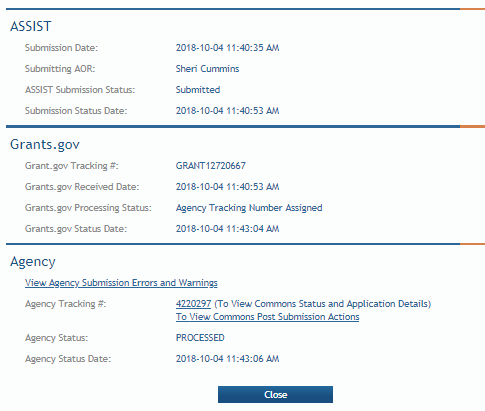 Follow steps for your submission method
Only folks who hold Grants.gov credentials with the AOR (Authorized Organization Representative) role can submit
All NIH applications route through Grants.gov 
Your Grants.gov timestamp is used to determine “on-time” submission
Grants.gov Tracking #
Date/Time Stamp – always recorded in Eastern Time
ASSIST: Submit
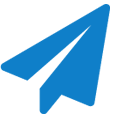 57
Applications are submitted from ASSIST to Grants.gov.
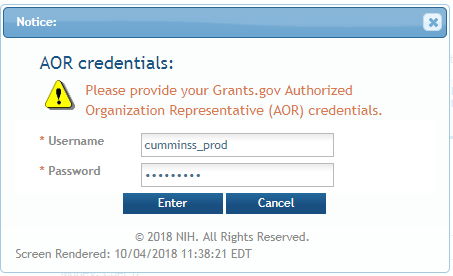 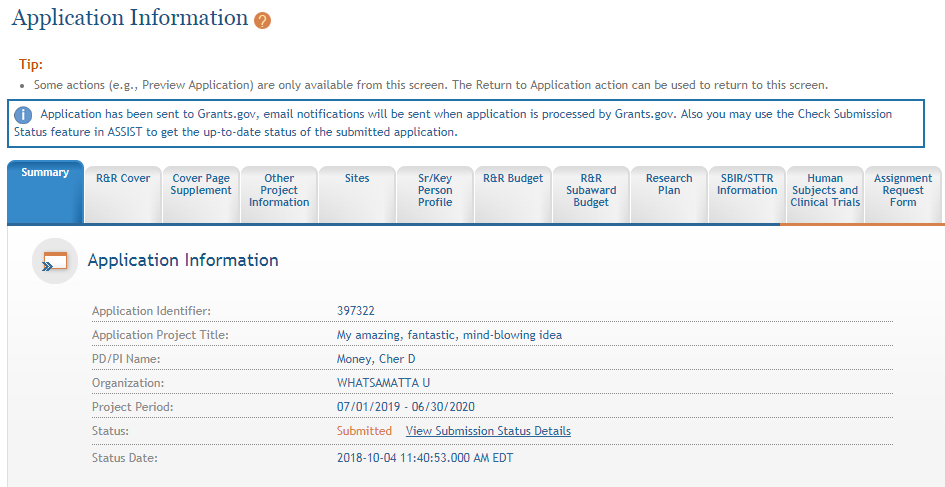 Enter your Grants.gov AOR credentials and click Enter.
Message will appear indicating the application was sent to Grants.gov.
57
On-time Submission
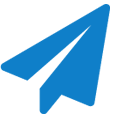 58
Deadline = 5 pm local time of submitting organization on the due date
All registrations and SAM renewal must be completed before the deadline
Application must be free of all federal system-identified errors (Grants.gov & eRA)
NIH’s late policy does not allow corrections after the deadline
NIH recommends submitting early to allow time to correct any unexpected errors or submission issues
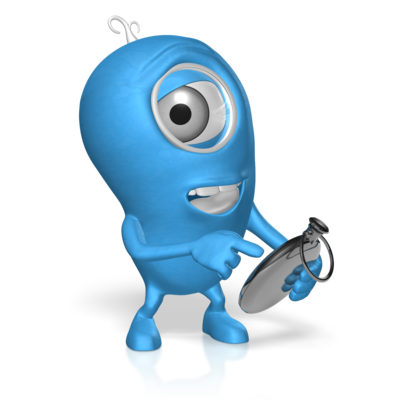 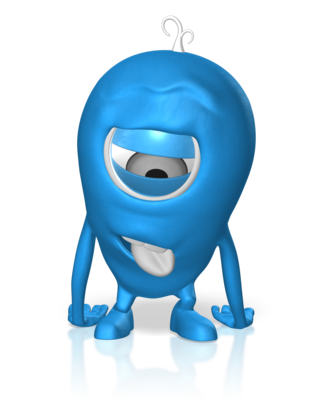 Pop Quiz
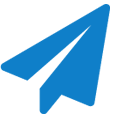 59
The appropriate measurement for “early” in the context of application submission is…
Minutes
Hours
Days
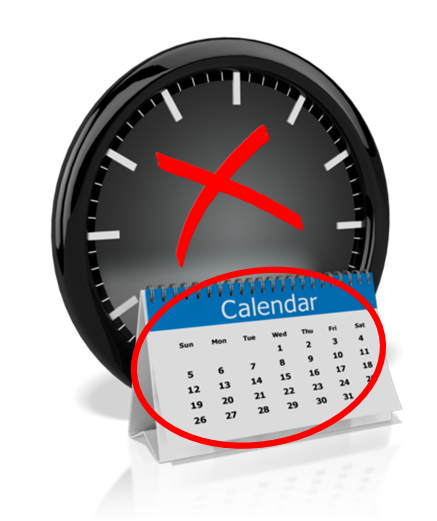 Measure early on a calendar not a clock.
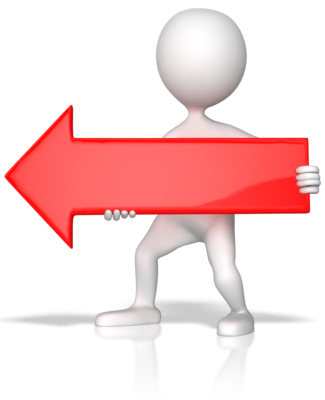 Step 8: Track Your Application
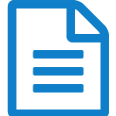 60
eRA Commons Status is an integral part of your submission
Applications that pass Grants.gov validations are picked up by eRA Commons and checked against many application guide and opportunity instructions
Authorized users can check eRA Commons Status for processing results 
Signing Officials (SOs)
Administrative Officials (AOs)
Principal Investigators (PIs)
Delegated Assistants (ASSTs)
E-mail notifications sent
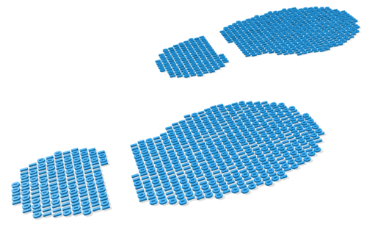 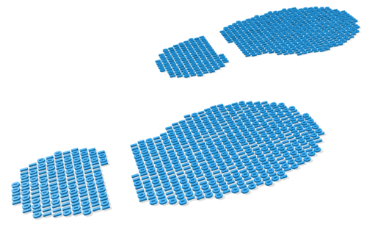 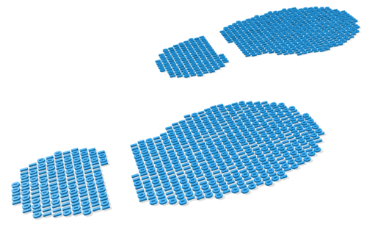 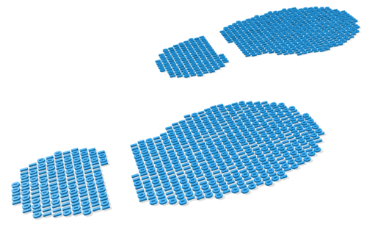 Email is Unreliable – Proactively Track Application
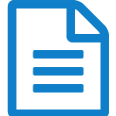 61
Many email notifications are sent throughout the process
DO NOT depend solely on email notifications 
It is YOUR responsibility to proactively check your application status in eRA Commons
Grants.gov notifications go to email address associated with the submitting AOR’s Grants.gov account
eRA notifications go to the three email addresses on the SF424 (R&R)form submitted with the application (contact, PD/PI, AOR)
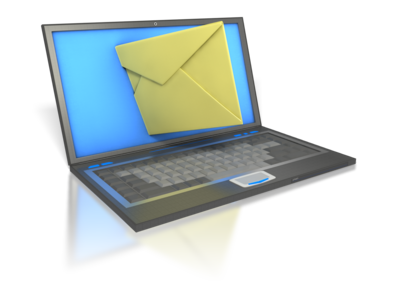 https://grants.nih.gov/grants/how-to-apply-application-guide/submission-process/submit-track-view/email_notifications.htm
Application Checks (Validations)
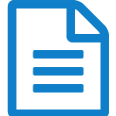 62
We really care about the details
Multiple levels of application checks for completeness
Grants.gov
eRA systems
Agency staff
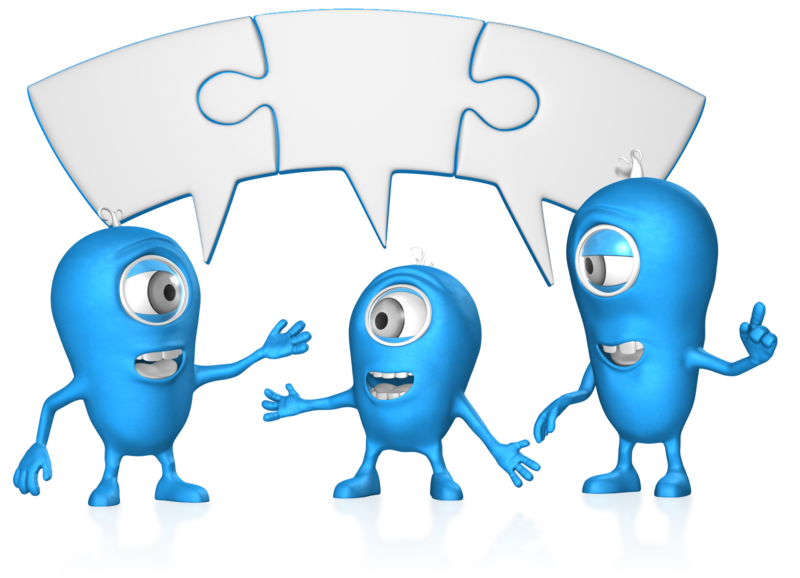 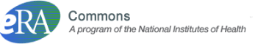 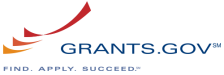 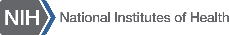 Check!
Check!
Check!
https://grants.nih.gov/grants/how-to-apply-application-guide/submission-process/check-your-application.htm
Sample Validations
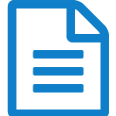 63
Grants.gov
eRA Systems
Agency Staff
Active System for Award Management (SAM) registration
Submitter has AOR role for DUNS on application
Submission made to active opportunity and application package
Virus check
Filenames include only appropriate characters
Fit with NIH/Institute mission
Eligibility
“Overstuffing” 
On-time submission
Adherence to funding opportunity announcement specific instructions 
Font and margin guidelines
Simultaneous review of essentially same application
Fields required by agency, but not required federal-wide
R&R Sr/Key form
Credential for PD/PIs
Organization name for all sr/key
Biosketch for all sr/key 
Performance Site form
DUNS for primary site
Attachments in PDF format 
Adherence to page limits in our Table of Page Limits 
All appropriate attachments included
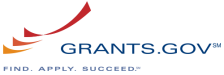 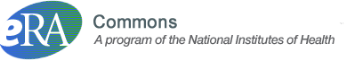 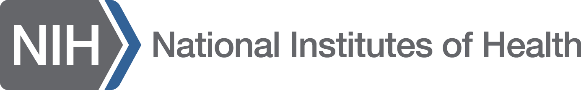 Application Assembled & Posted in eRA Commons
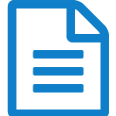 64
Once an error-free application is received by NIH, the eRA system will:
Assemble the grant application image
Insert headers (PI name) and footers (page numbers) on all pages
Generate Table of Contents and bookmark important sections
Post the assembled application image in the PD/PI’s eRA Commons account
Send notifications
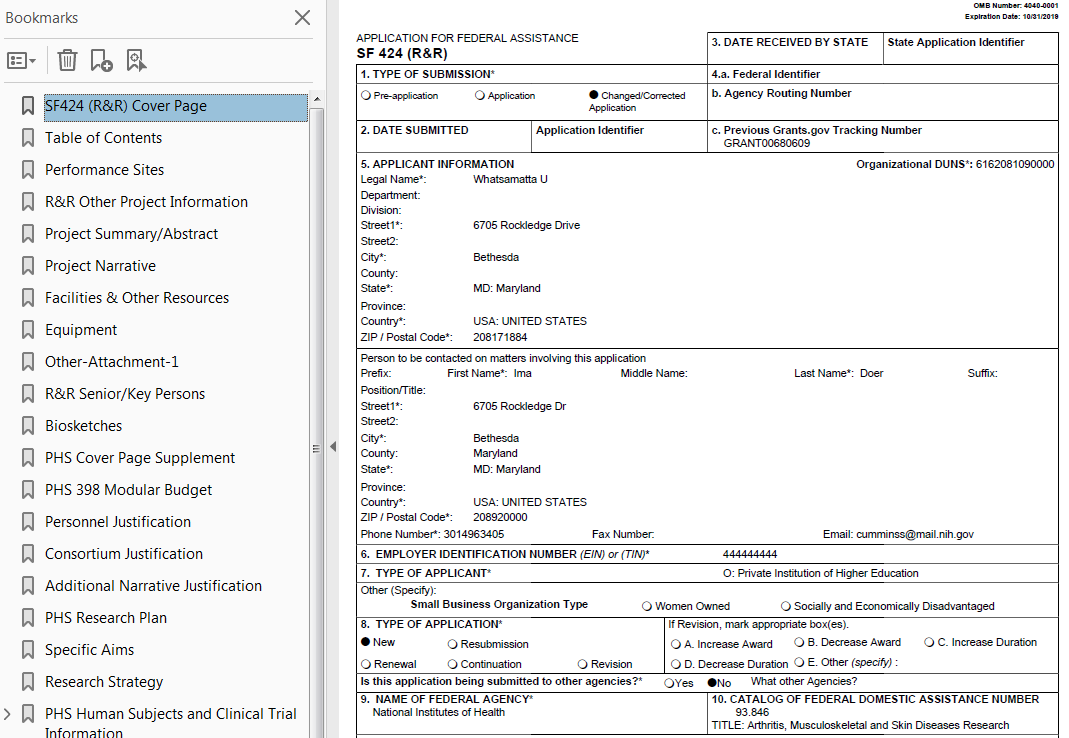 View Application Image (e-Application)
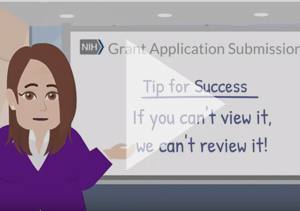 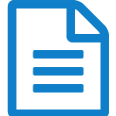 65
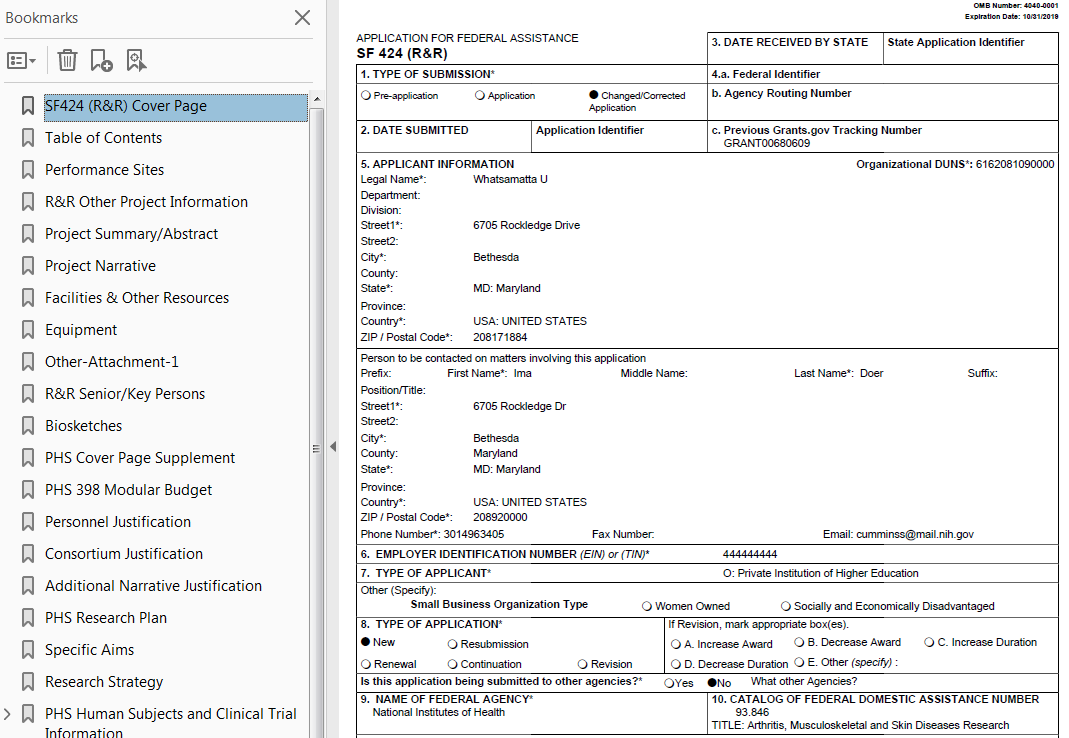 The e-Application in eRA Commons is the same document seen by NIH staff and reviewers. 

e-Application does NOT include: 
Cover Letter
Appendices
Assignment Request form
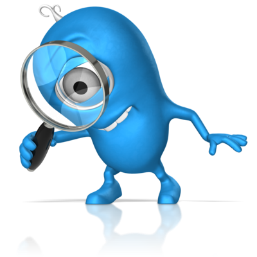 Tip: If you can’t view it, we can’t review it! (video) - https://www.youtube.com/watch?v=fb5kjM8fIeU
Application Viewing Window
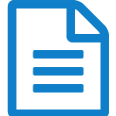 66
Applicants have two (2) business days to view the assembled application image before the application automatically moves forward for further processing
SO can Reject application within viewing window to prevent it from moving forward to NIH staff 
Can submit a Changed/Corrected application before the submission deadline 
We cannot resurrect a rejected application
https://public.era.nih.gov/commons
Submission Complete!
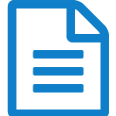 67
If you don’t reject within the two business day viewing window, the application automatically moves forward for further processing at NIH

Any subsequent application changes are subject to the NIH policy on late submission of grant applications and the NIH policy on post-submission application materials
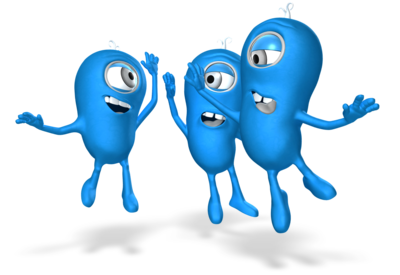 Finding Help
68
Help Desks
On-line resources & Web sites
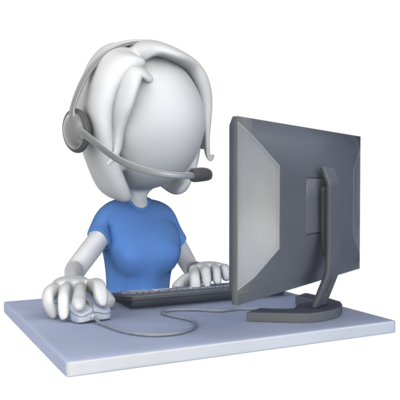 Help Desks
69
eRA Service Desk
Grants.gov Contact Center
Web: https://grants.nih.gov/support/ 
Phone: 1-866-504-9552
Hours : Mon-Fri, 7a.m. to 8 p.m. ET
Toll-free: 1-800-518-4726
Hours : 24x7  (Except Federal Holidays)
Email : support@grants.gov
Resources: https://www.grants.gov/web/grants/support.html
Online Resources & Websites
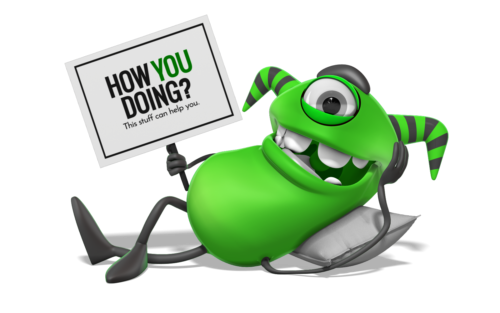 70
NIH Grants and Fundinghttps://grants.nih.gov/grants/oer.htm
How to Apply – Application Guidehttps://grants.nih.gov/grants/how-to-apply-application-guide.htm
Annotated form sethttps://grants.nih.gov/grants/how-to-apply-application-guide/resources/annotated-form-sets.htm 
Preparing Your Application Using ASSISThttps://grants.nih.gov/grants/how-to-apply-application-guide/prepare-to-apply-and-register/submission-options/assist.htm
Get Started on Your Workspace Applicationhttps://www.grants.gov/web/grants/applicants/workspace-overview.html
Stay Connected – Subscribe to Listservs
71
Electronic Research Administration News (eRA-Information-L)
Used by NIH to notify the community of information related to eRA Commons, ASSIST & eSubmission.
NIH Guide to Grants and Contracts (NIHTOC-L)
Weekly email with a summary of all NIH Guide announcements published during the week, called the Current Weekly Table of Contents (TOC).    
NIH Extramural Nexus (EXTRAMURALNEXUS)
Provides regular updates on NIH grants policies and activities that impact the entire grants community.
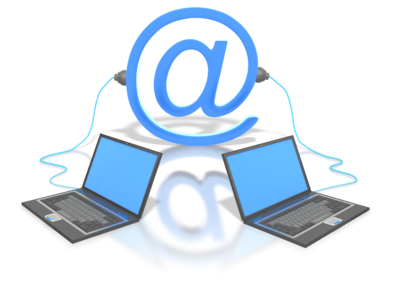 https://grants.nih.gov/news/subscribe-and-follow/listservs_and_rss.htm
Questions?
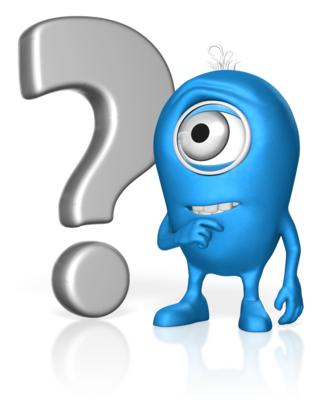 72